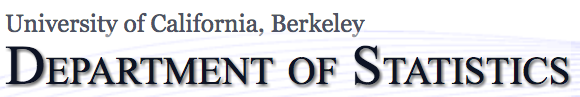 Teaching Reproducible Data Science
lessons learned from a course at UC Berkeley
Fernando Pérez
fernando.perez@berkeley.edu
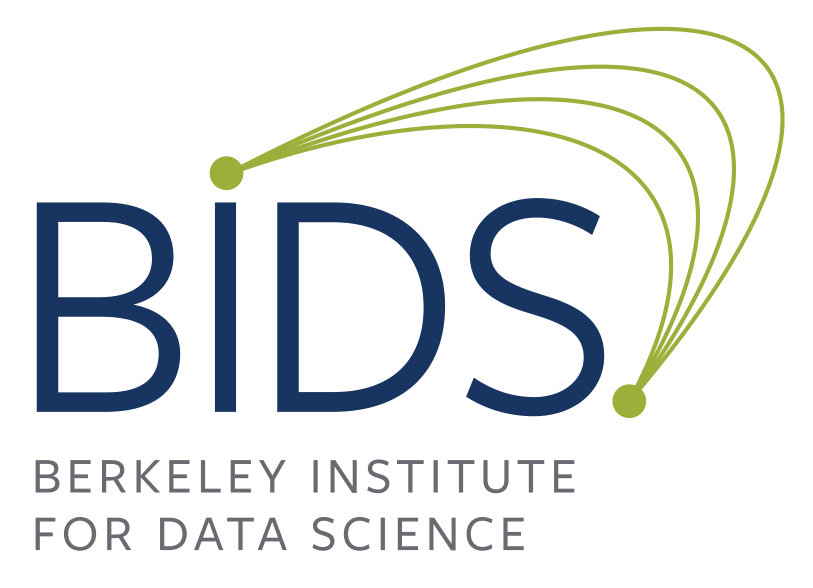 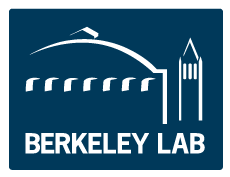 Reproducible Research
An article about computational science in a scientific publication is not the scholarship itself, it is merely advertising of the scholarship. The actual scholarship is the complete software development environment and the complete set of instructions which generated the figures.

Buckheit and Donoho, WaveLab and Reproducible Research, 1995
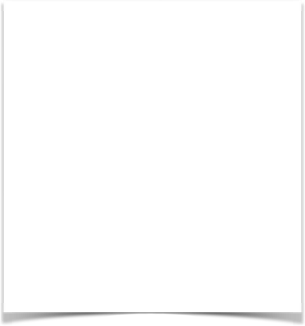 The course: STAT 159/259
Schedule: 2 Lectures (80 min), 1 lab (2 h)
Prerequisites: foundations in computation, probability and statistical modeling
Enrollment: 50 undergrads, 10 grads
Graduate Student Instructor: Eli Ben-Michael, Stats PhD student
Grading: weekly readings, quizzes, homework and 3 projects.
http://bit.ly/stat159-f17
Student makeup
Undergraduates
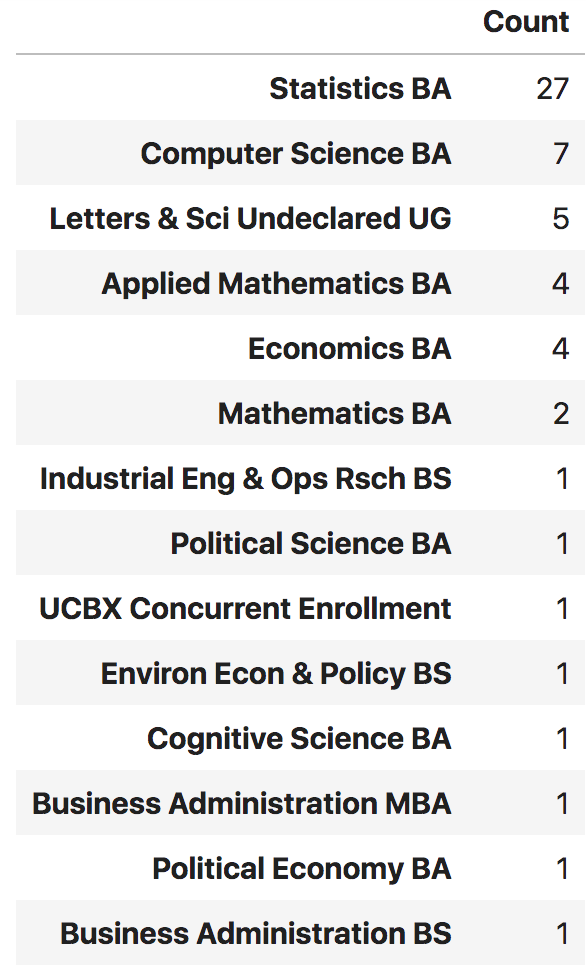 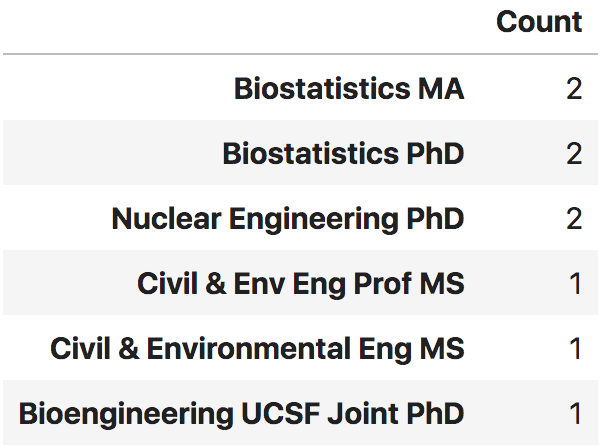 Graduates
Goals
What? 
Core ideas: data access, computation, statistical analysis and publication. 
Why? 
An essential concern of modern computational research. 
Social and scientific implications of lack of reproducibility.
Frame the problem in terms practical, ethical and epistemological. 
How?  
Skills and habits necessary to make a practice of reproducibility. 
An everyday practice, not a “publication time” concept.
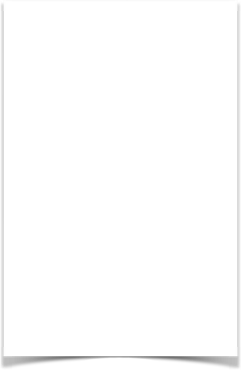 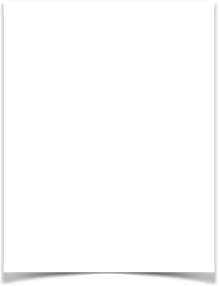 Ideas: readings
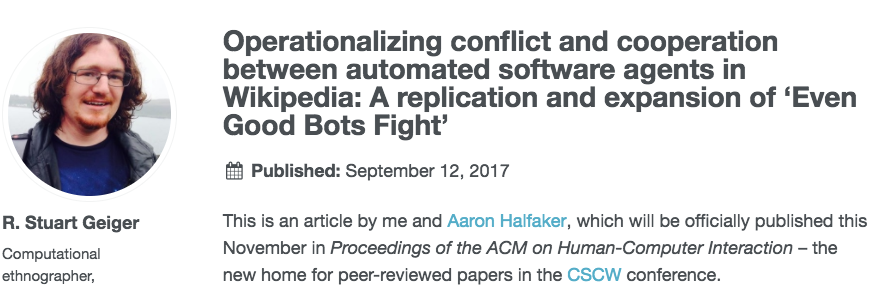 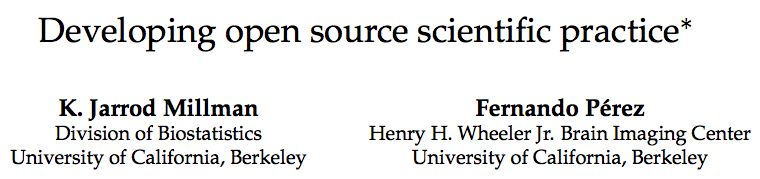 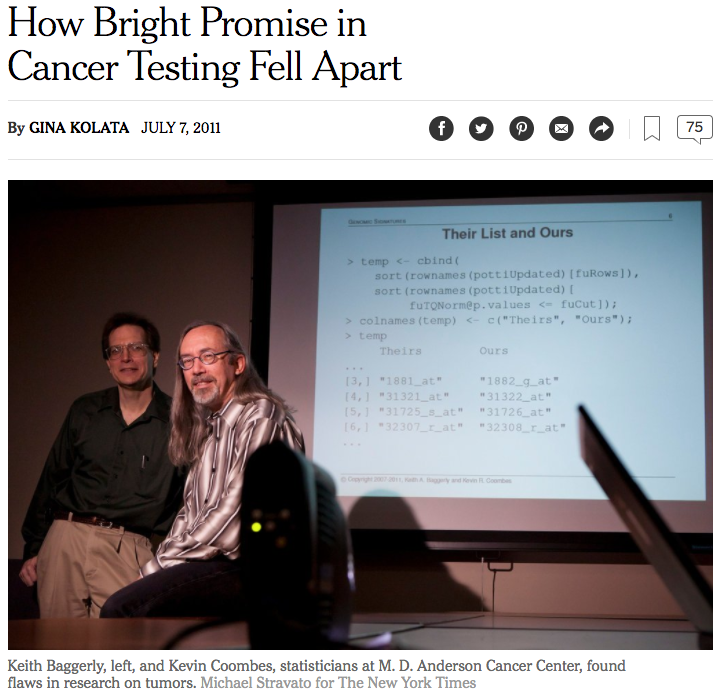 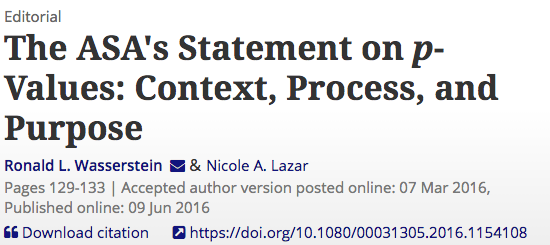 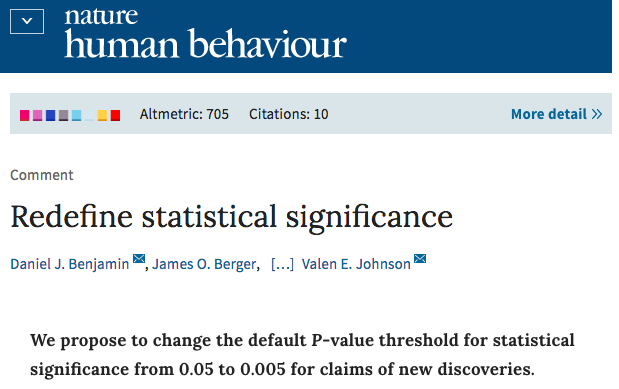 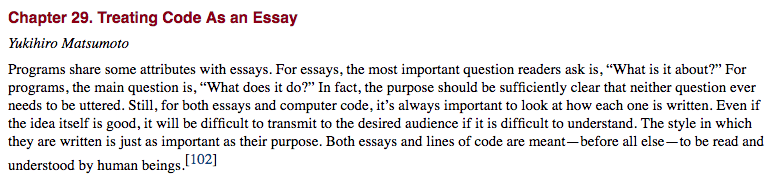 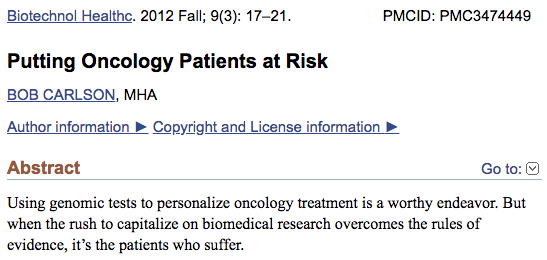 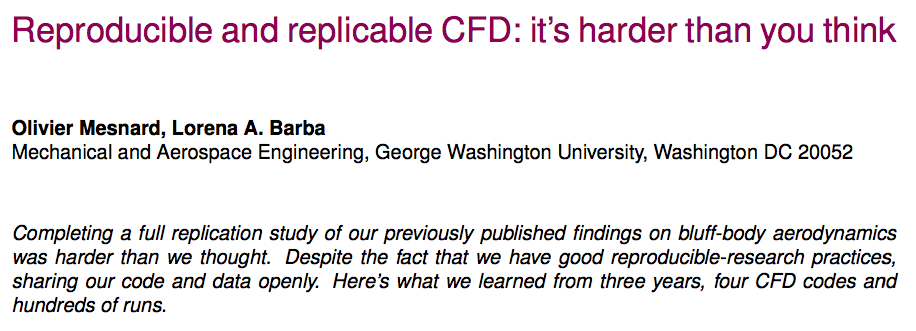 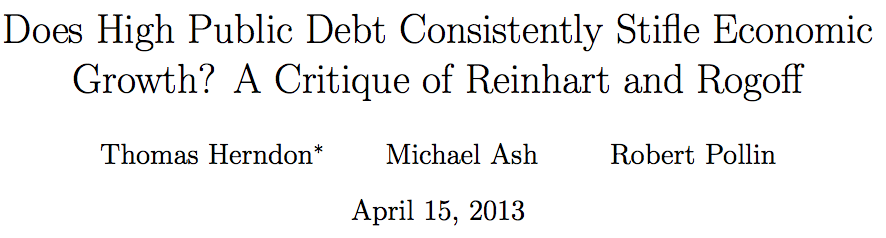 Core skills
Version control: Git and GitHub 
Programming: Python
Process automation: Make
Data analysis: Numpy, Pandas, Matplotlib, NLTK, Scikit-Learn, …
Documentation: Sphinx
Software testing: PyTest
Continuous Integration: Travis
Reproducible containers: Binder
The IPython/Jupyter Notebook
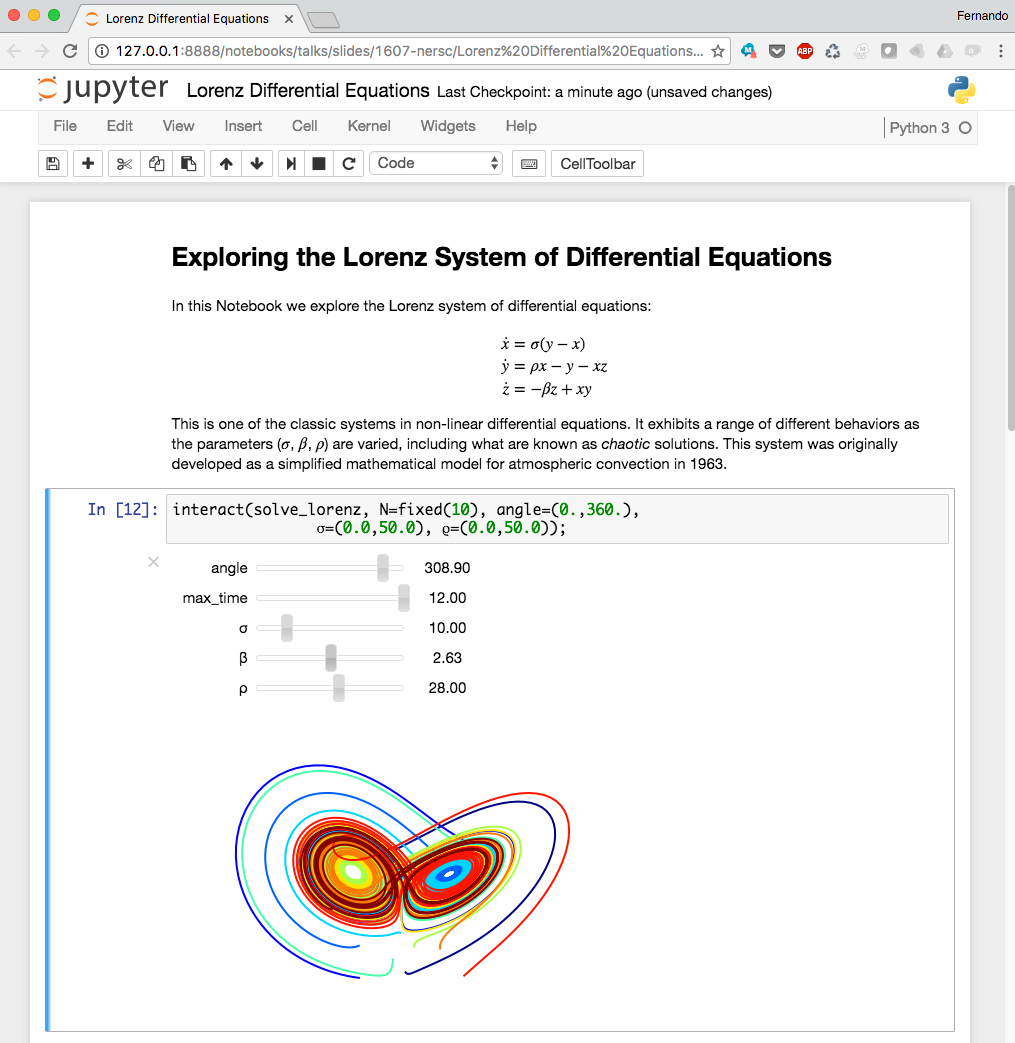 Rich web client
Text & math
Code
Results
Share, reproduce.
Hosted Installation
Personal Installation
Work environments
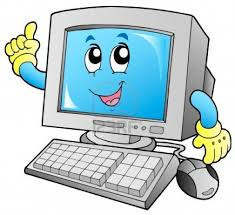 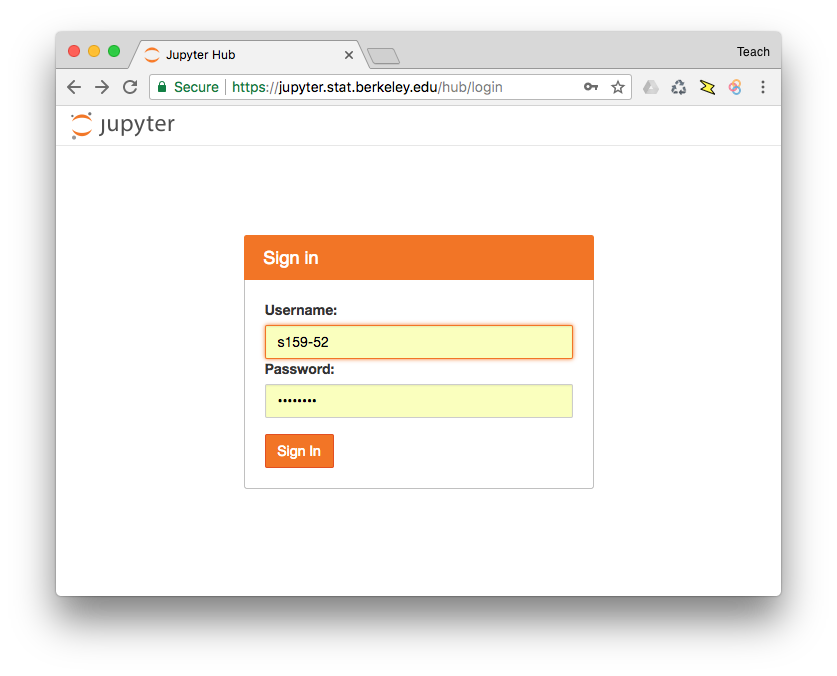 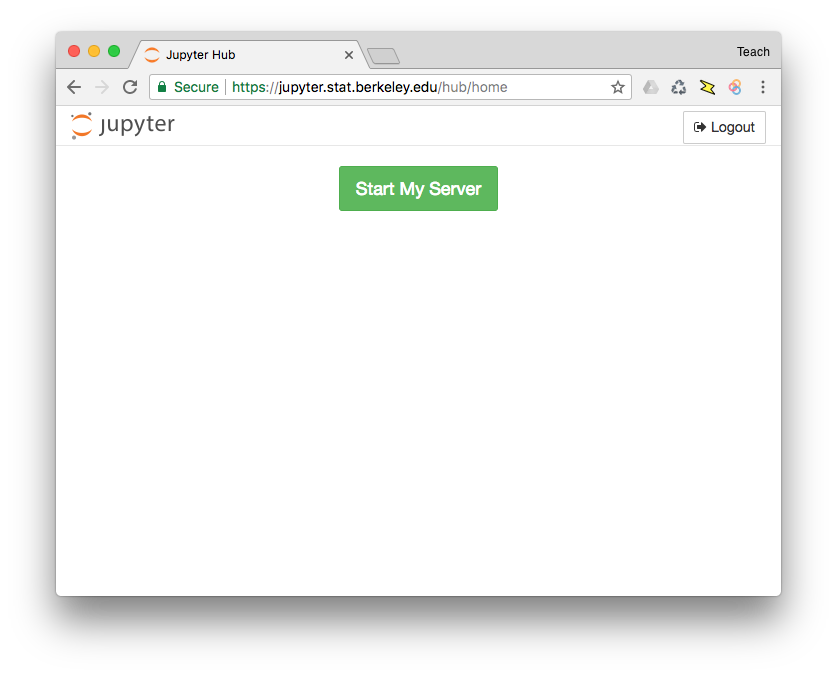 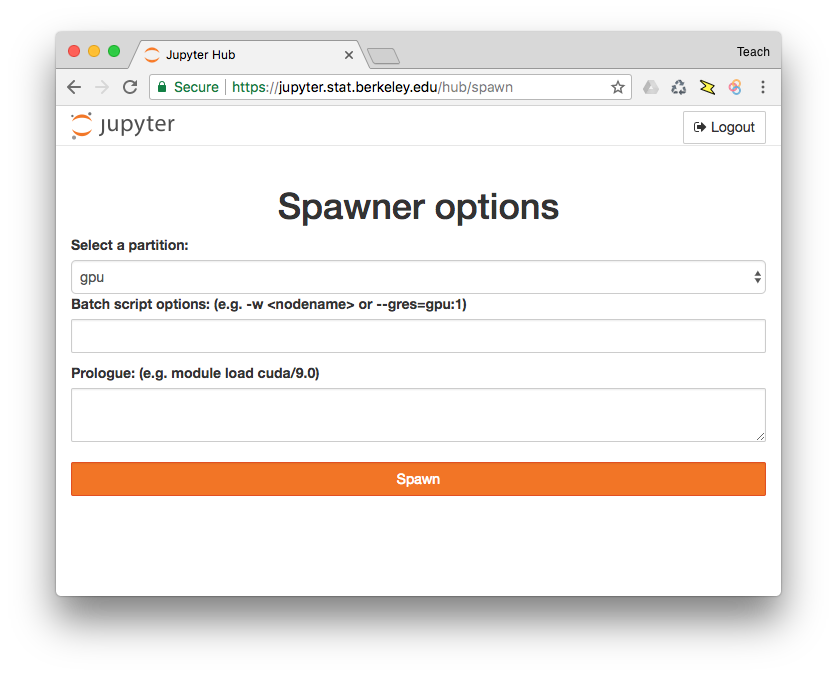 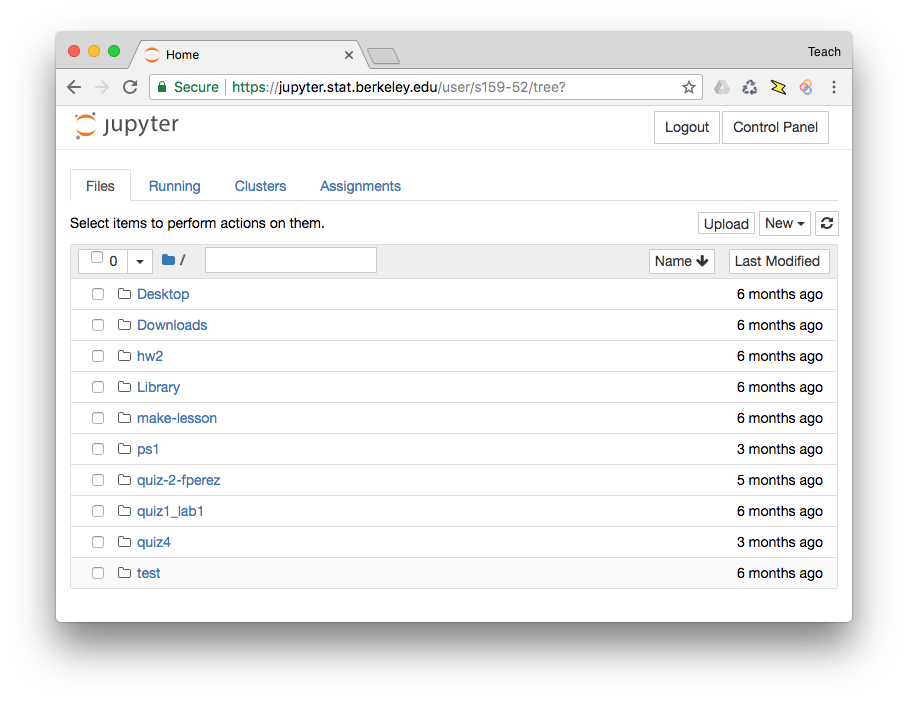 Git and Python workflow everywhere
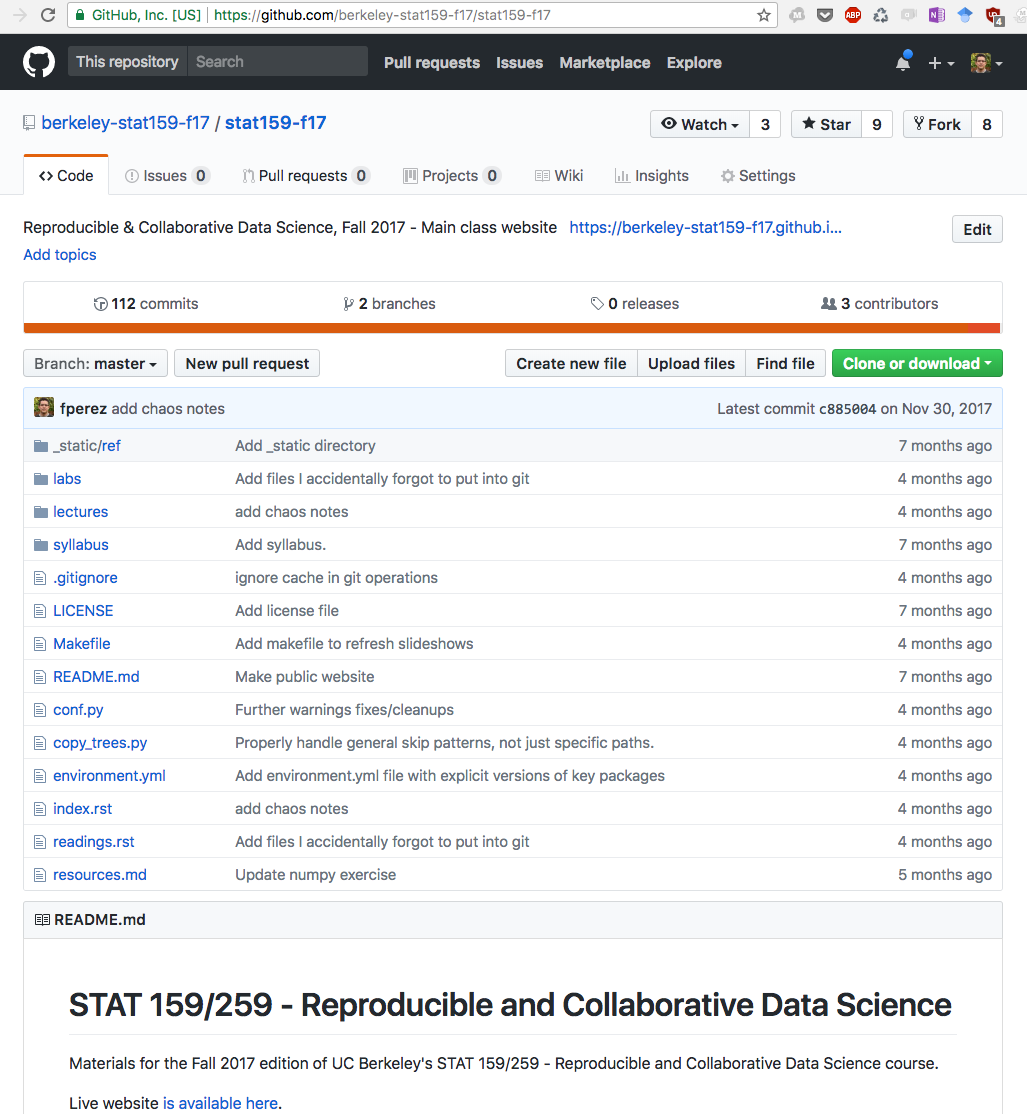 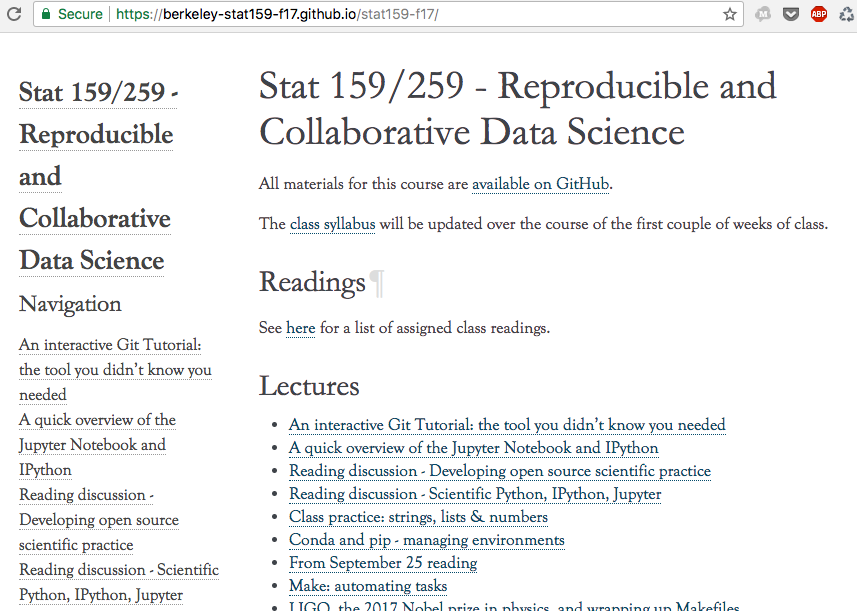 Computational hygiene: a daily habit
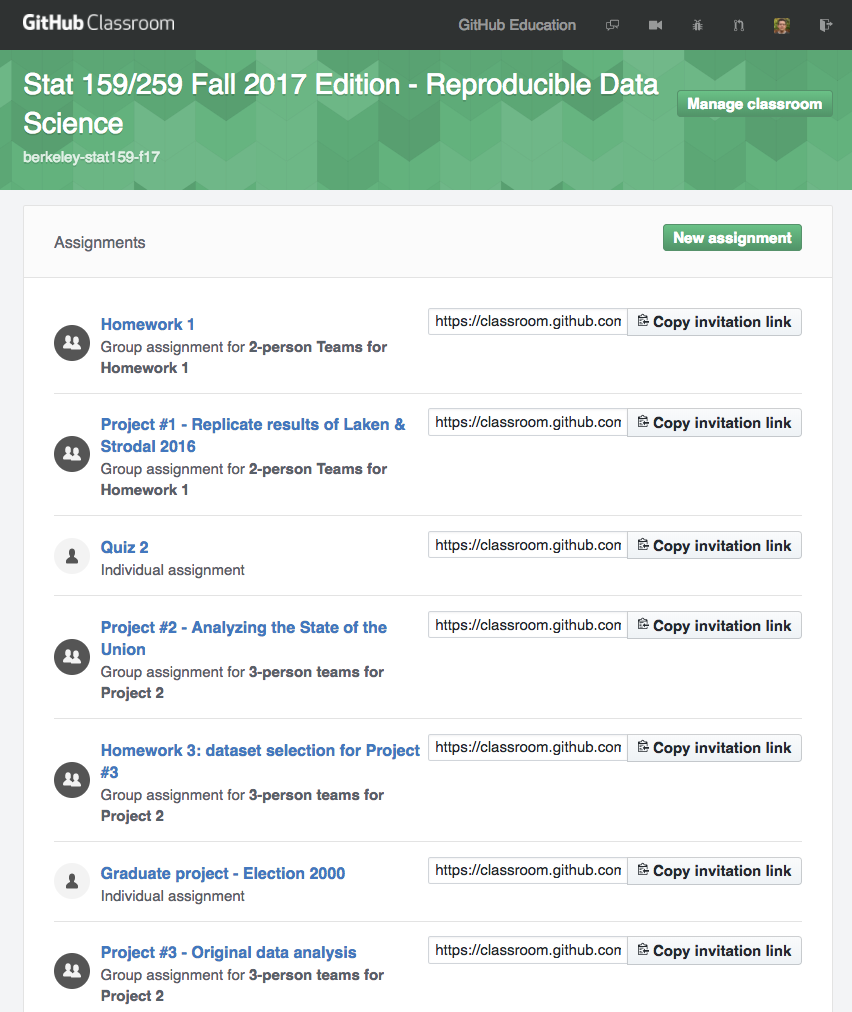 Explicit dependency management
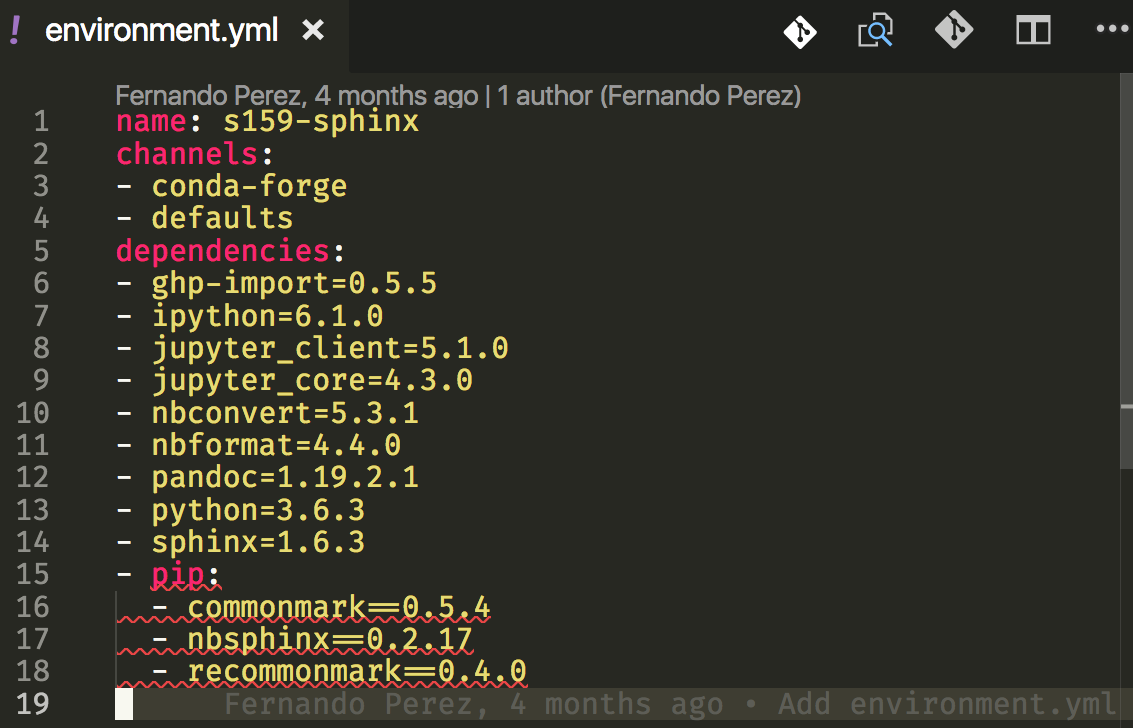 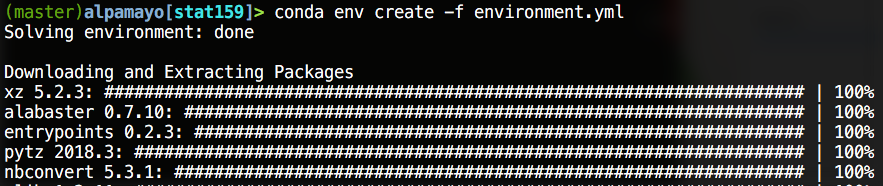 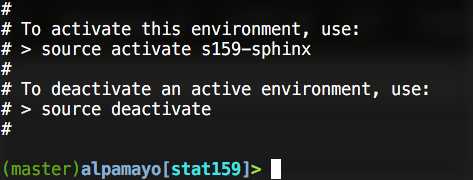 Automation and Testing: SW Carpentry
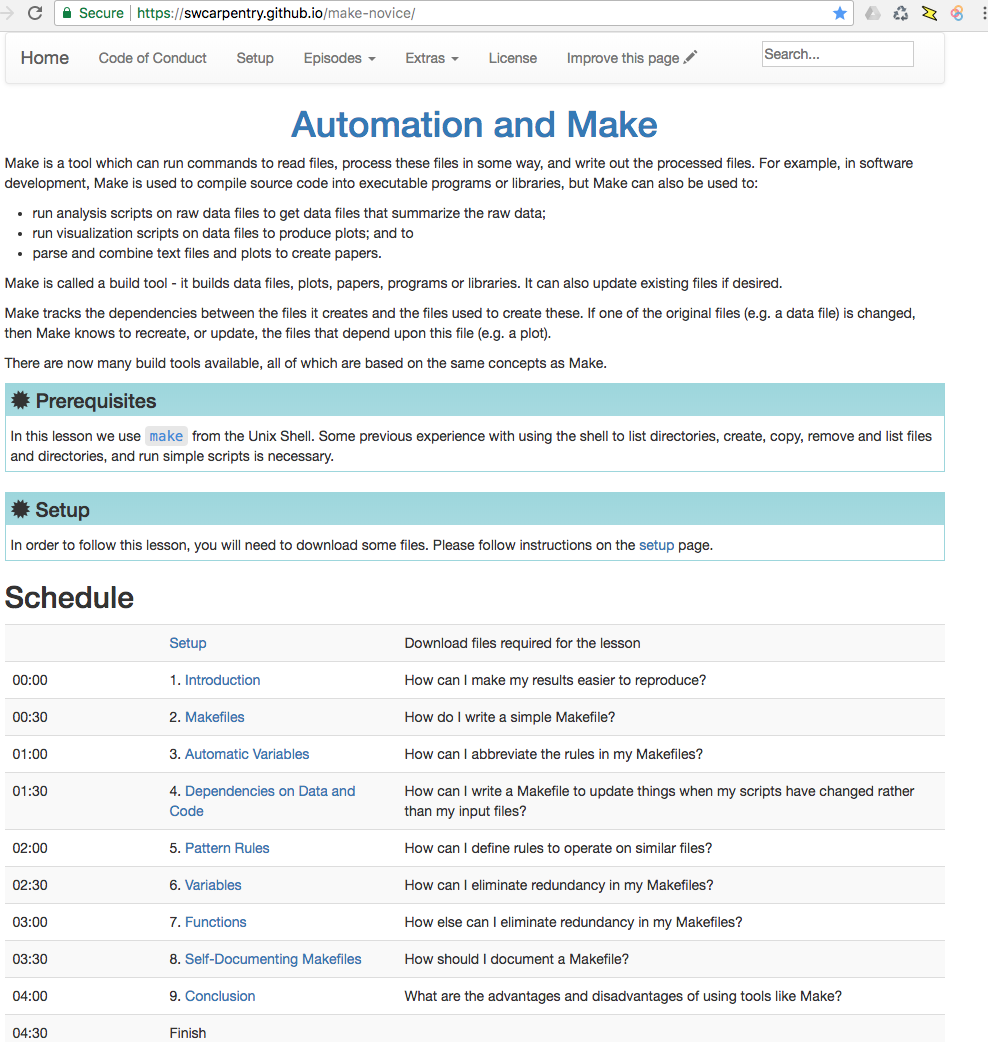 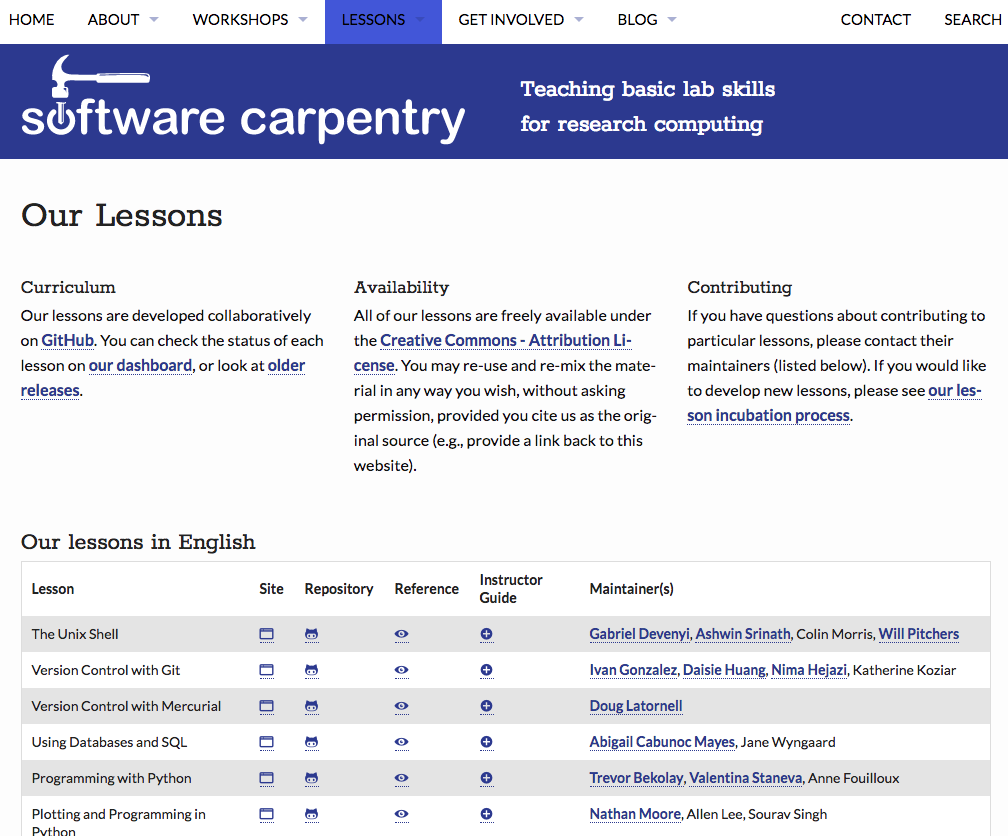 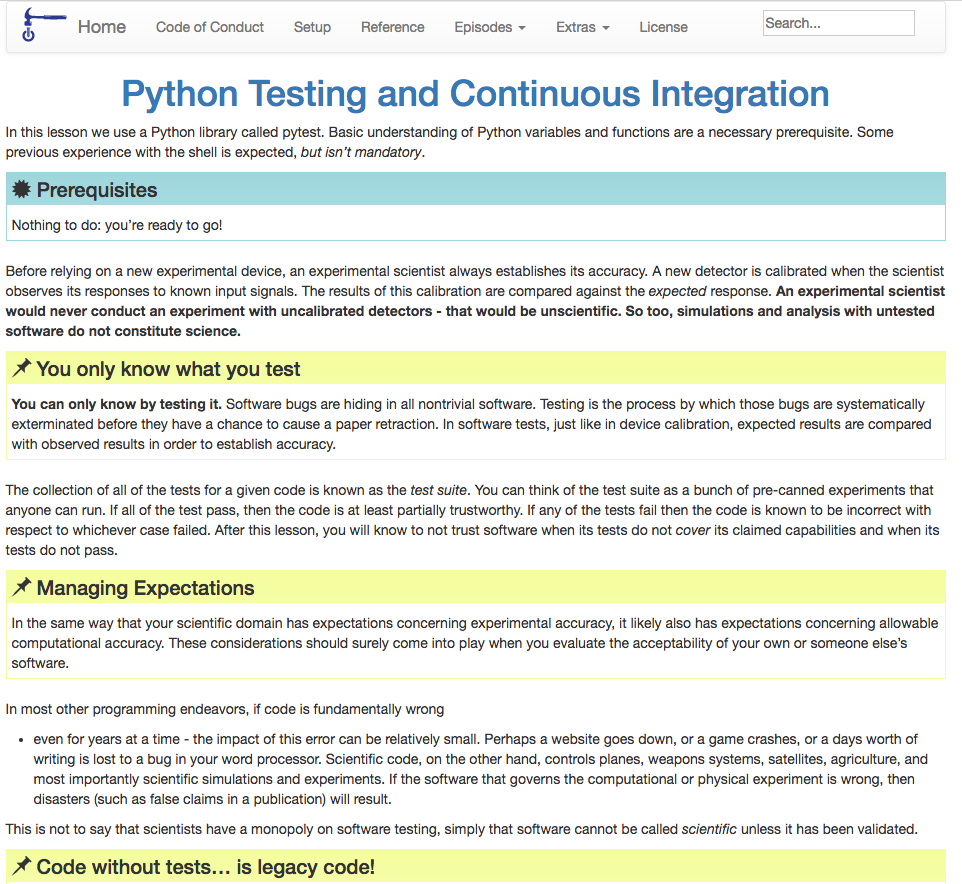 Continuous Integration with Travis
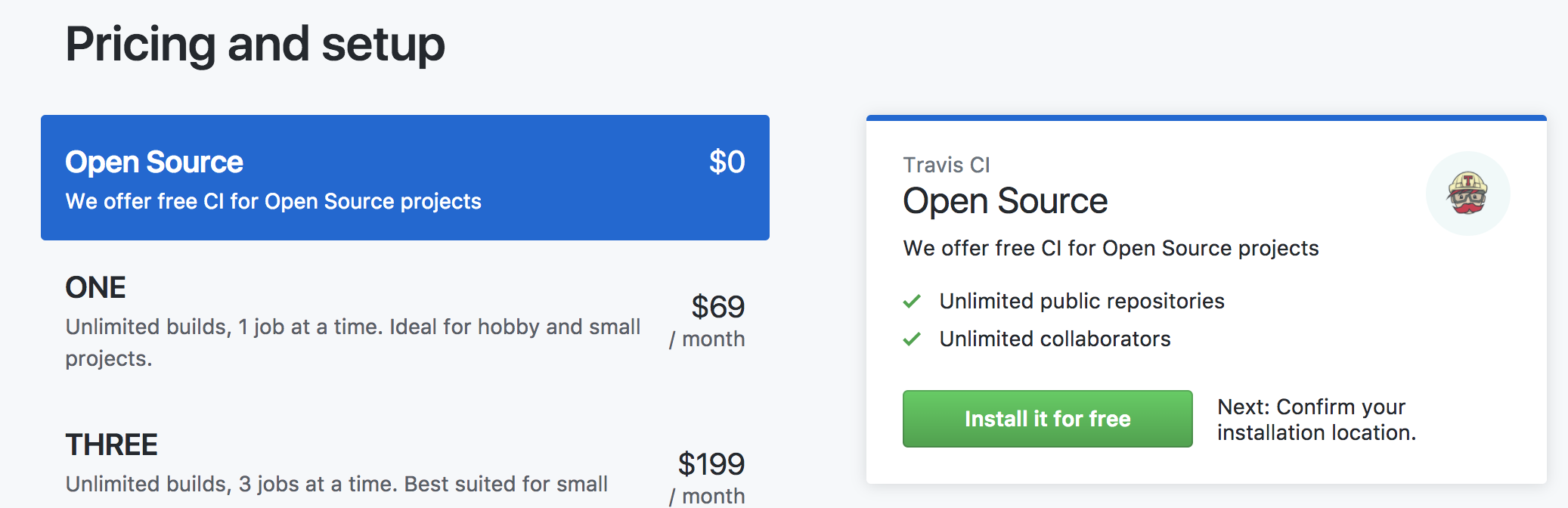 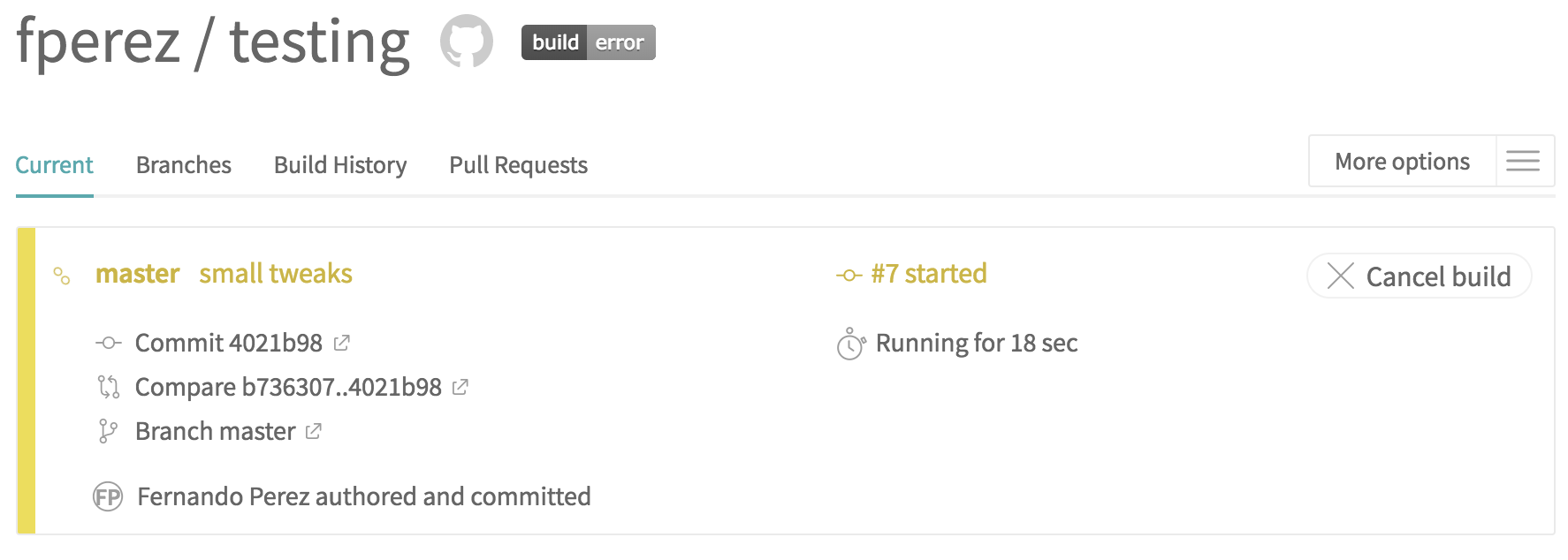 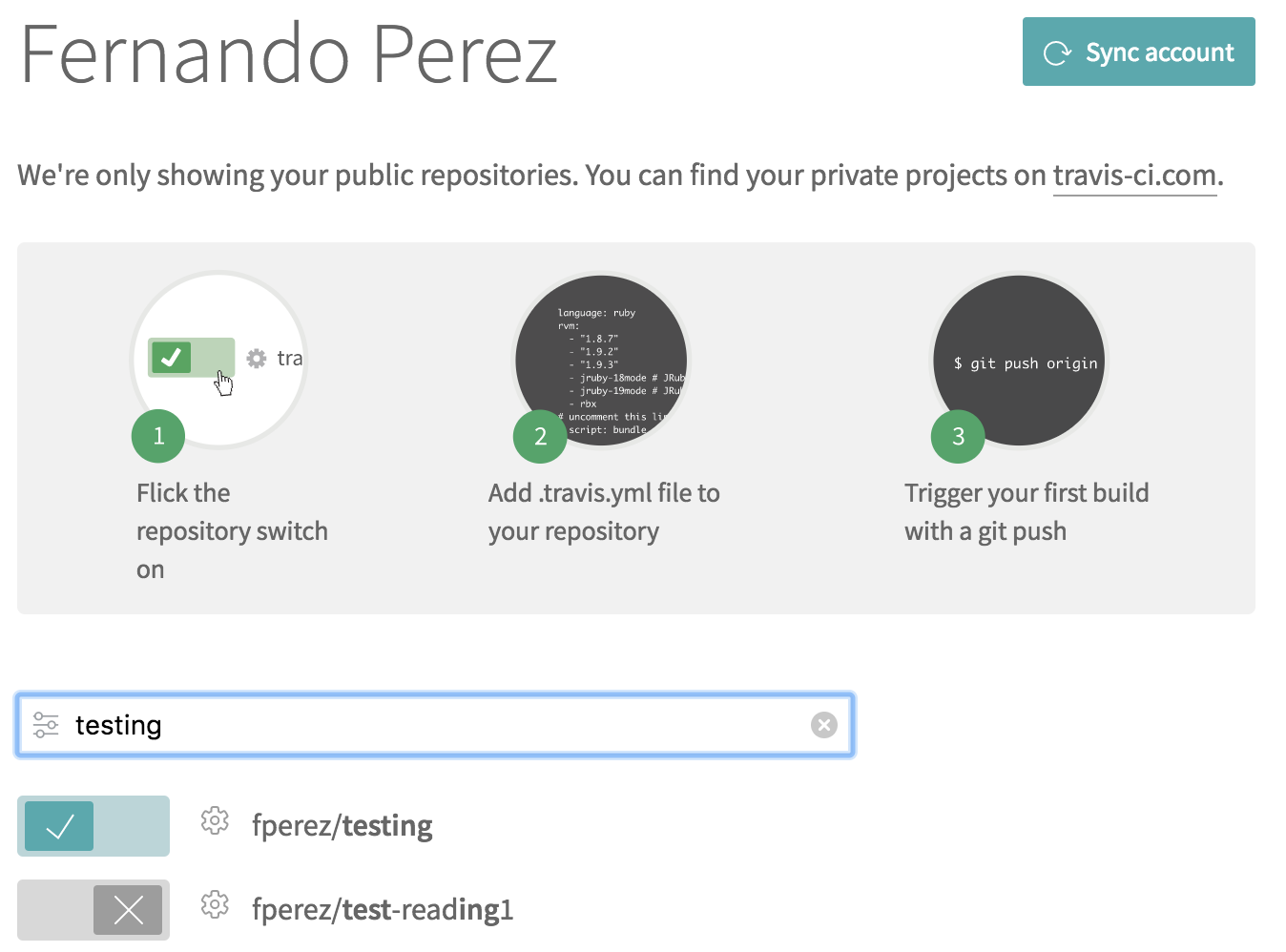 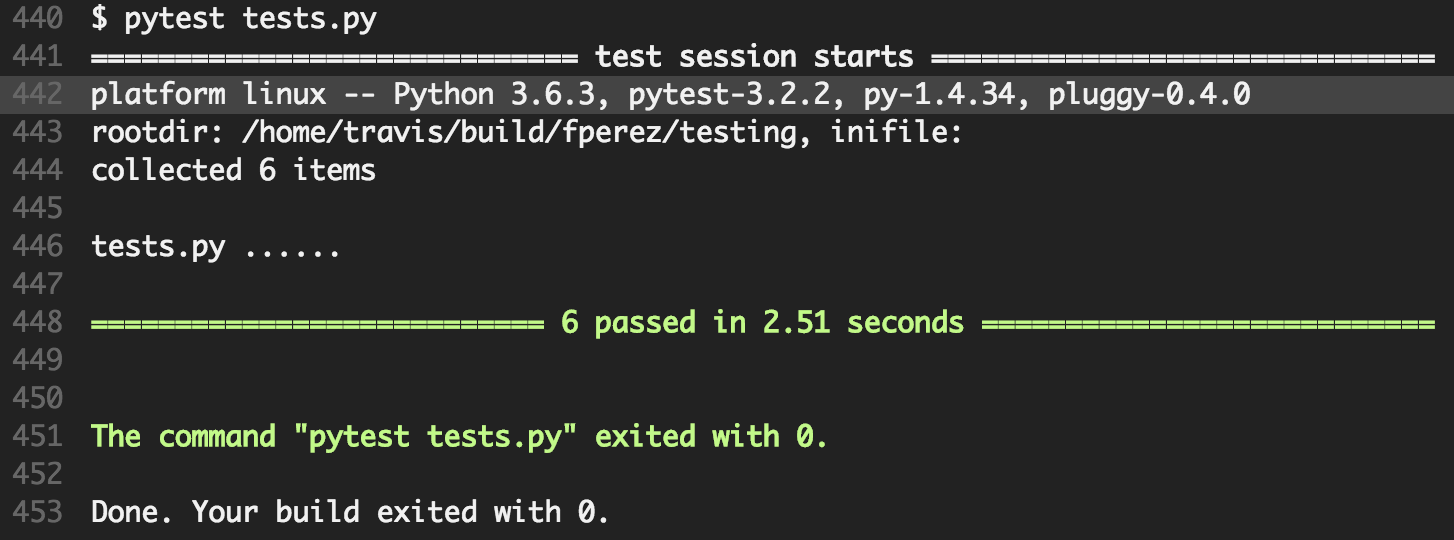 Project 1: real-world replication
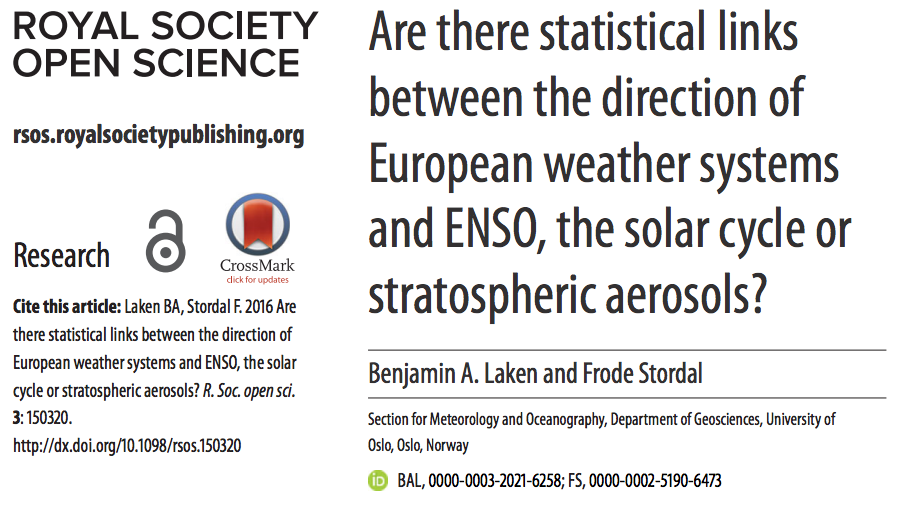 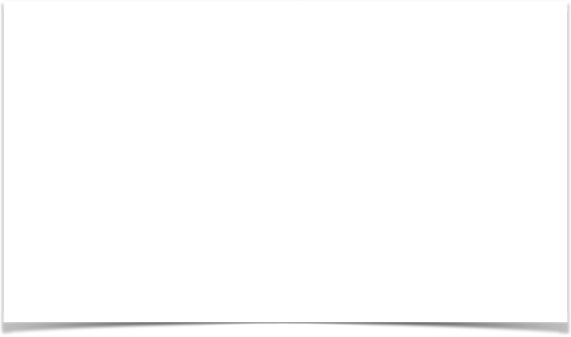 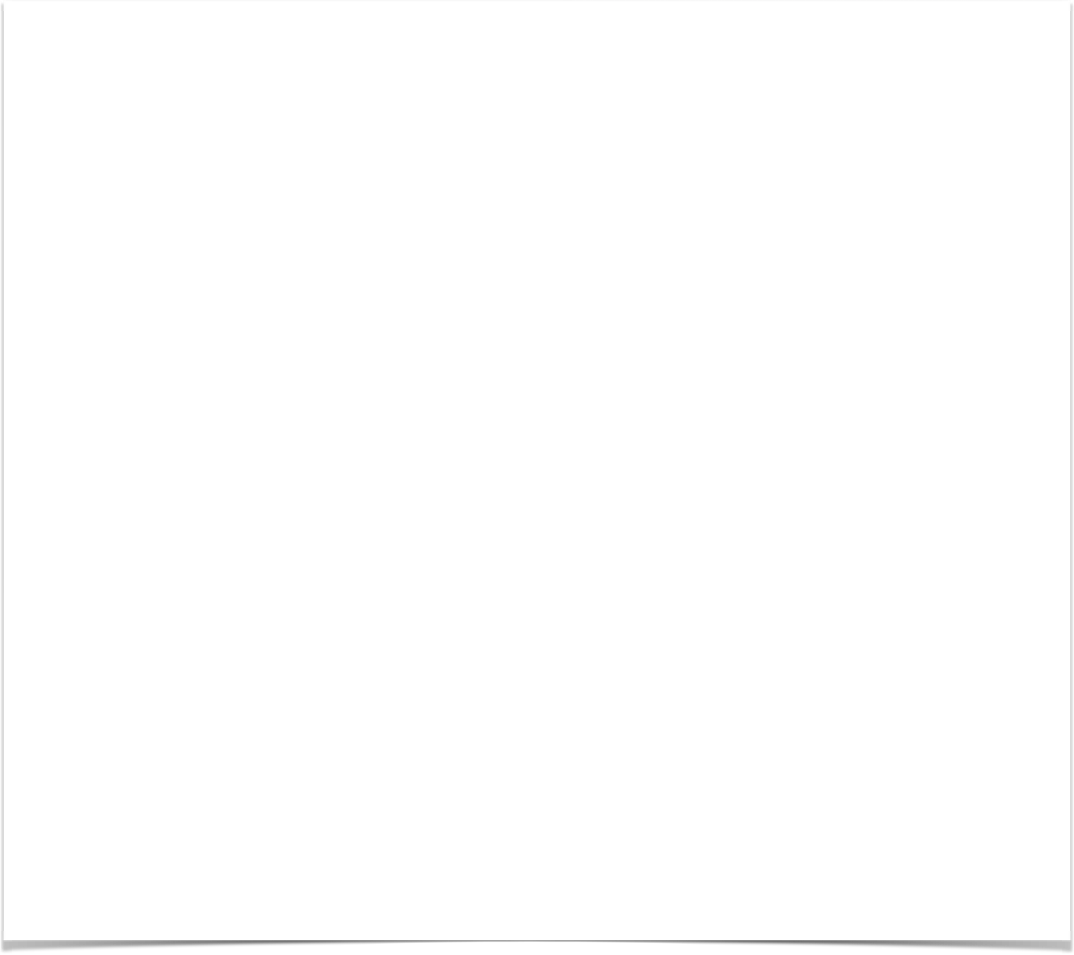 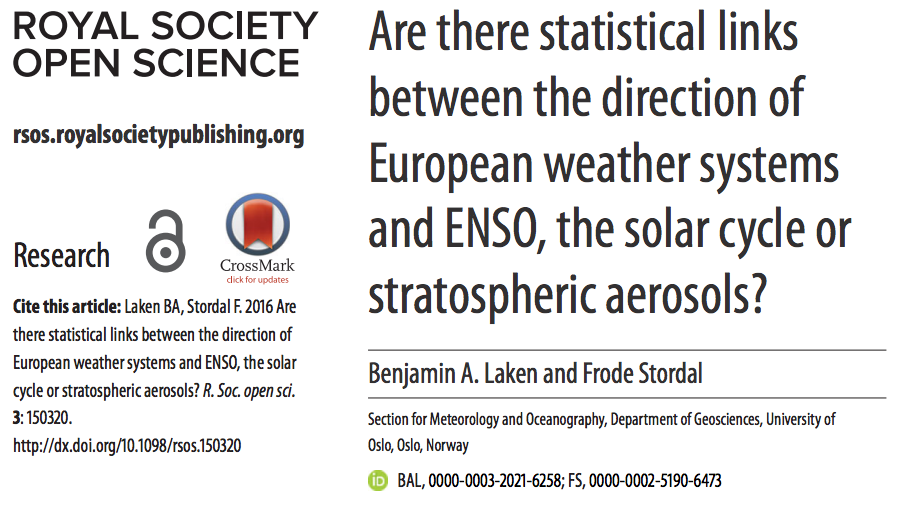 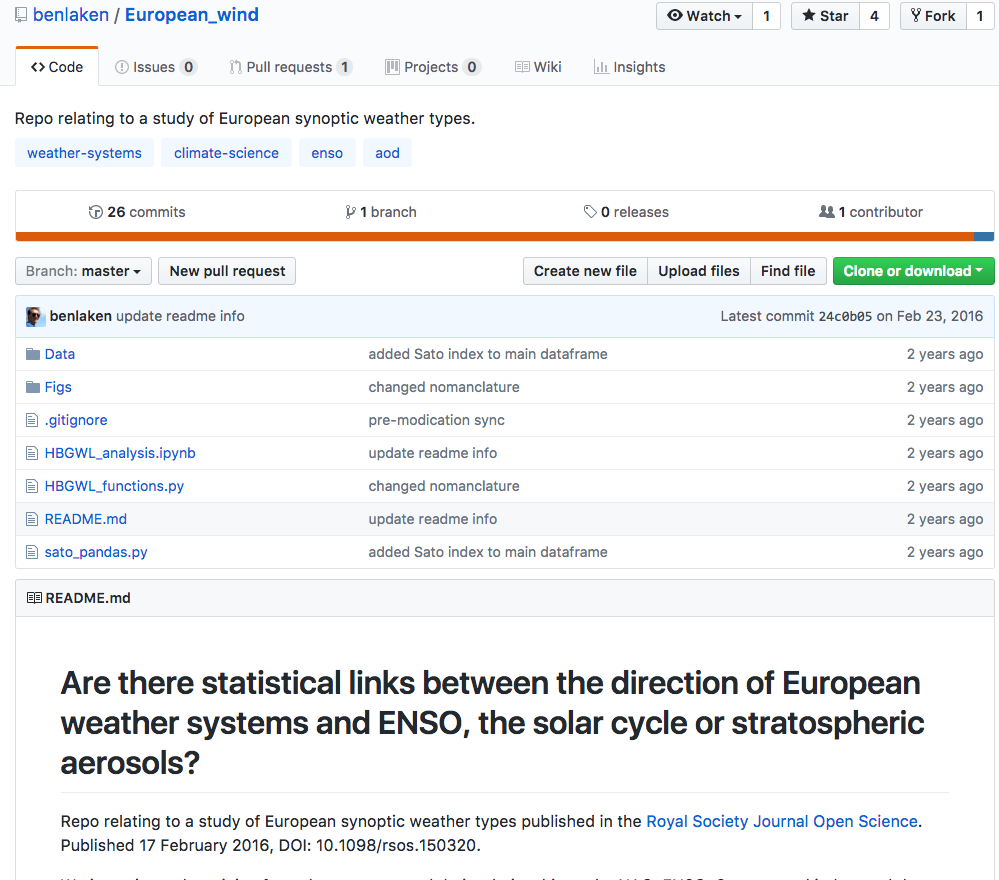 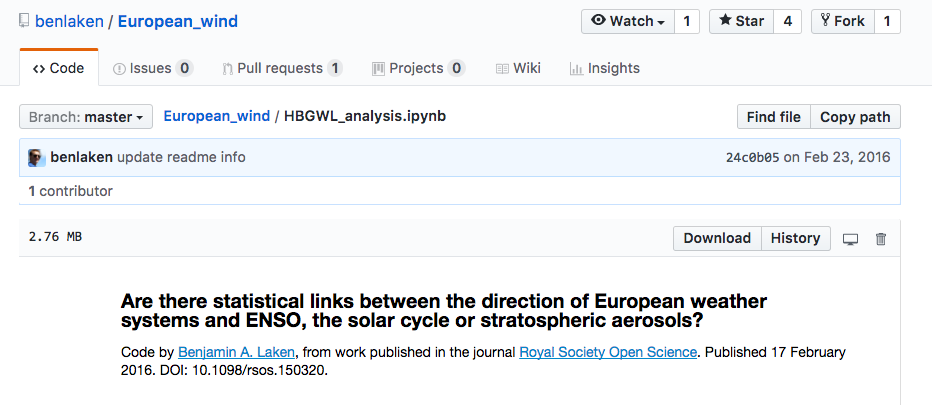 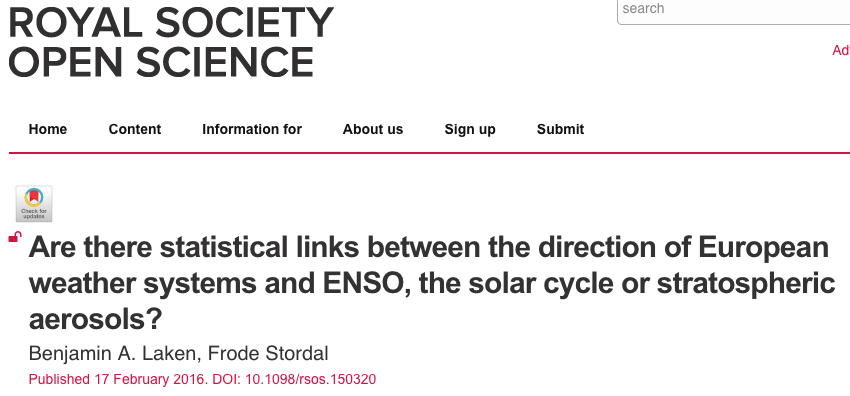 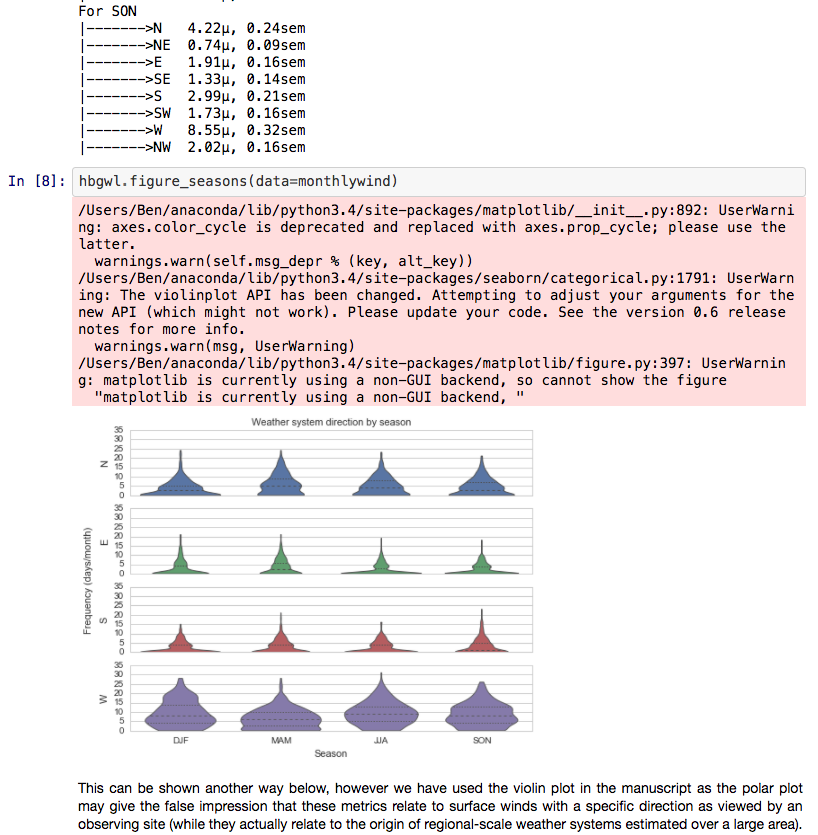 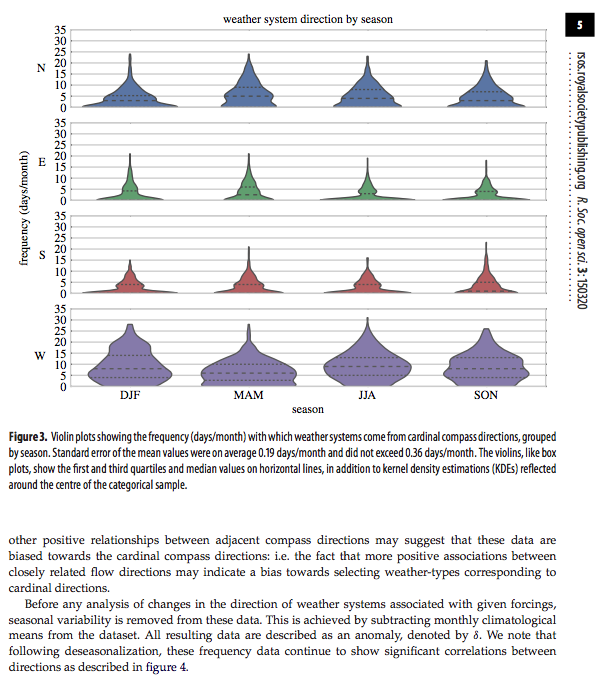 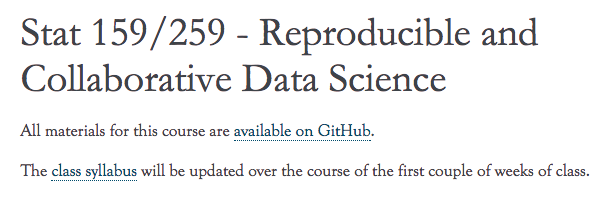 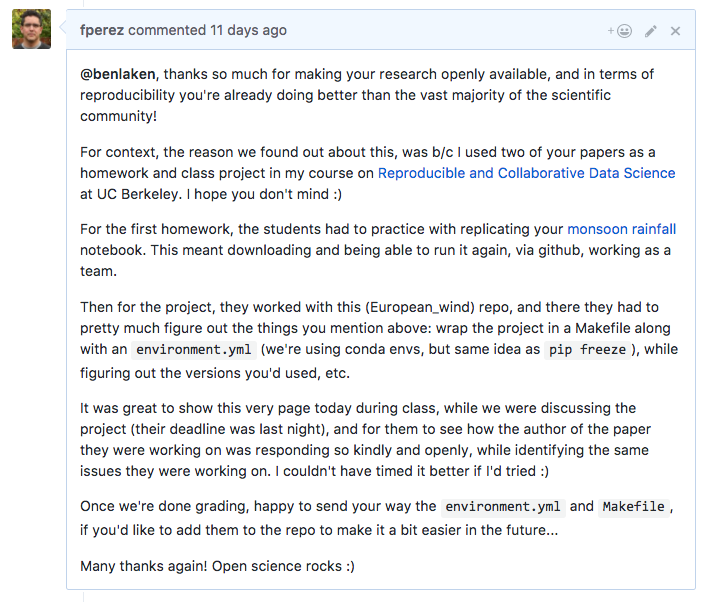 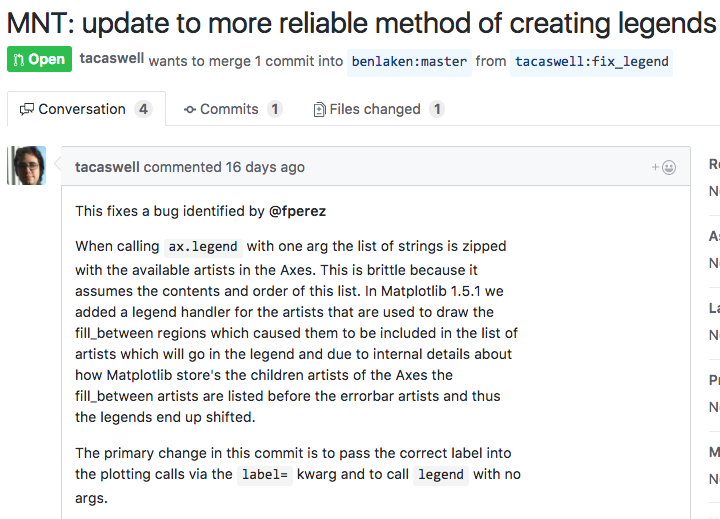 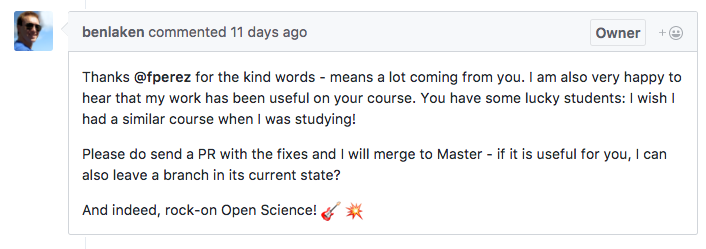 GitHub Classroom
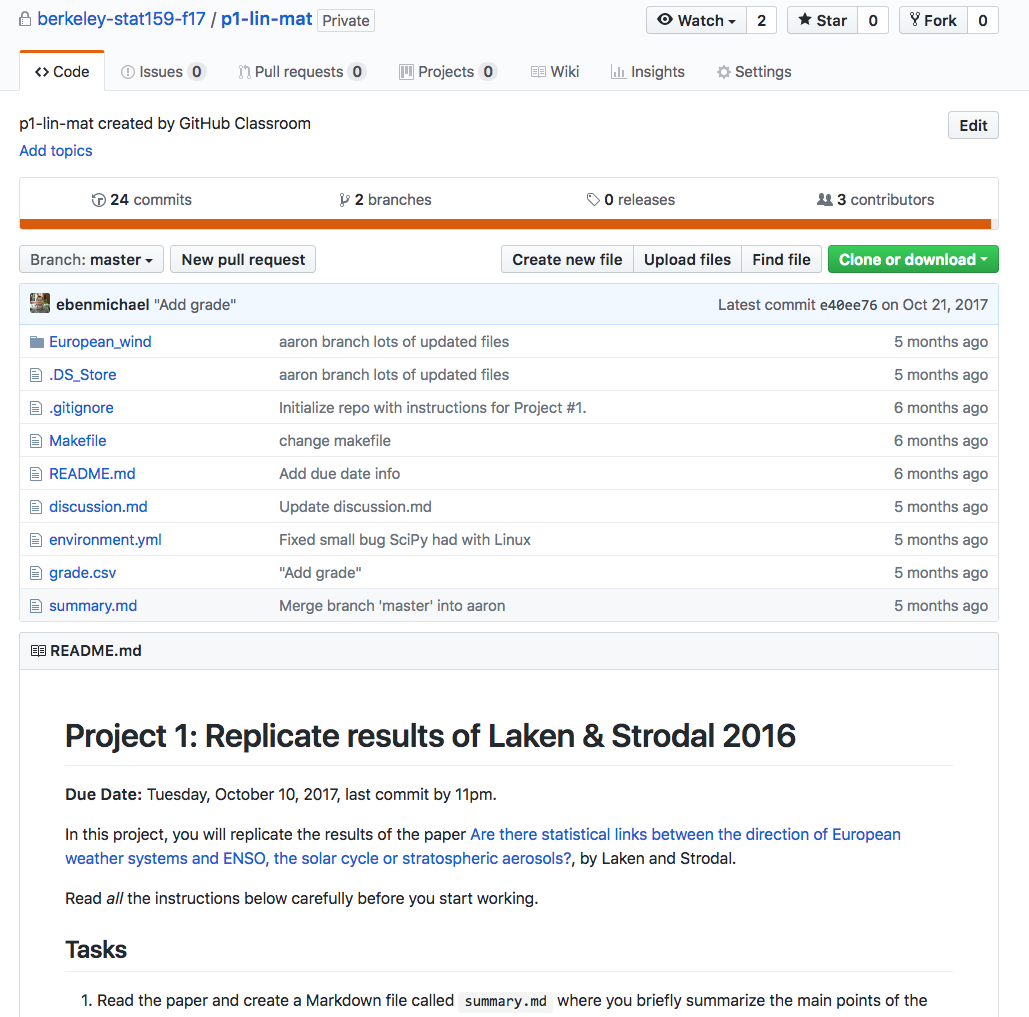 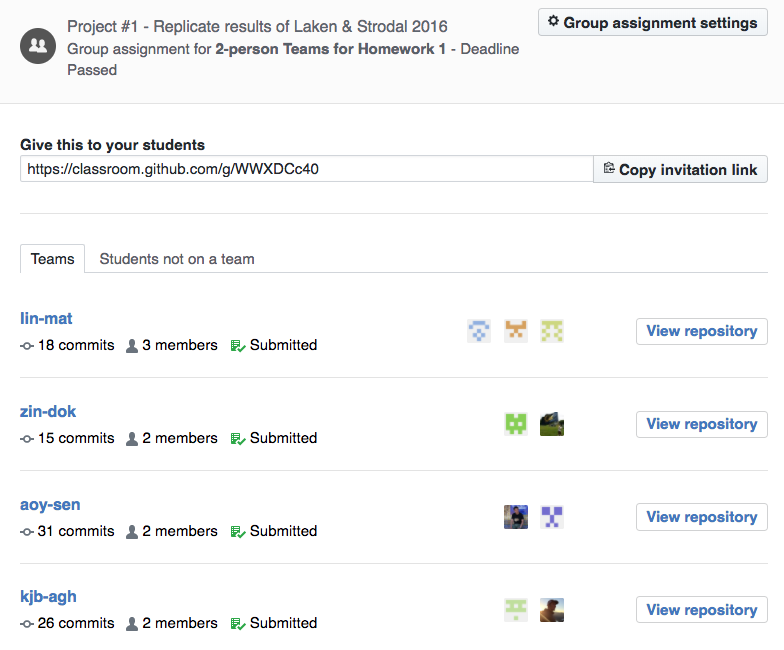 Standard workflow: Makefile and environment.yml
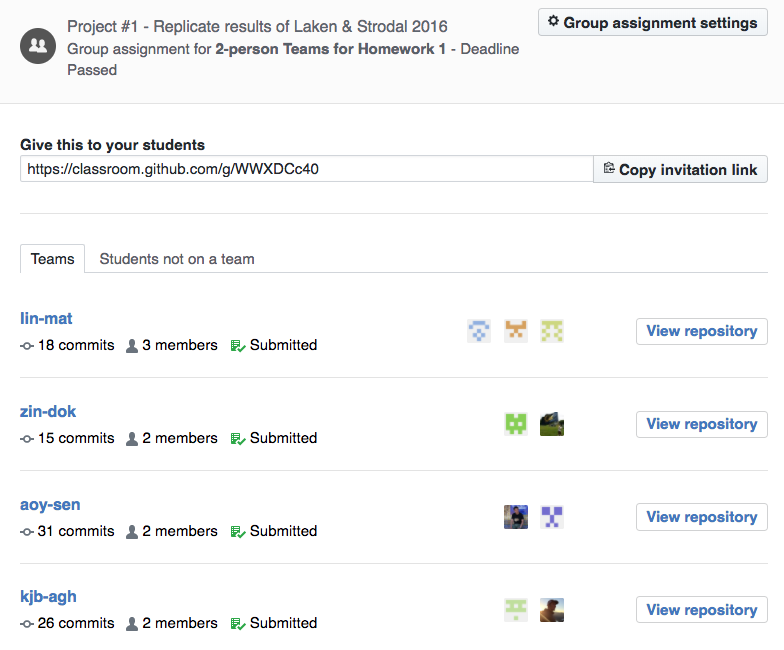 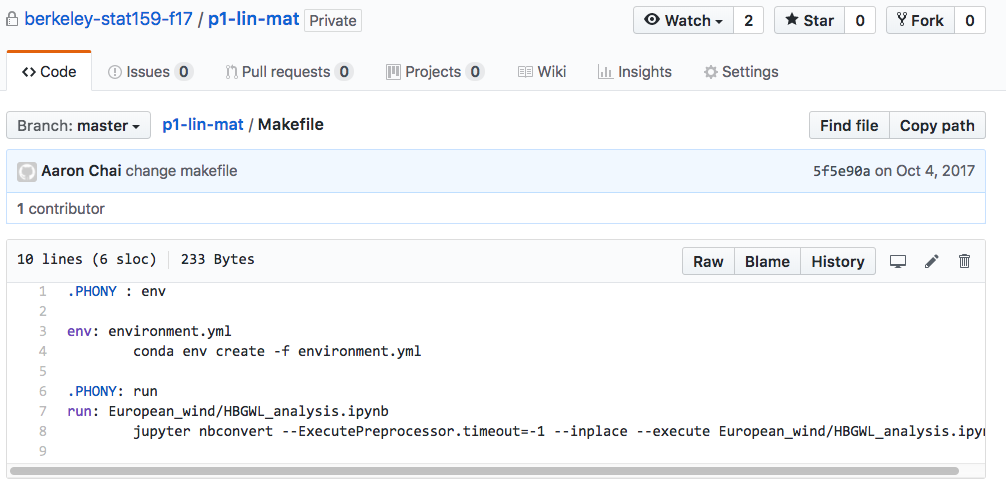 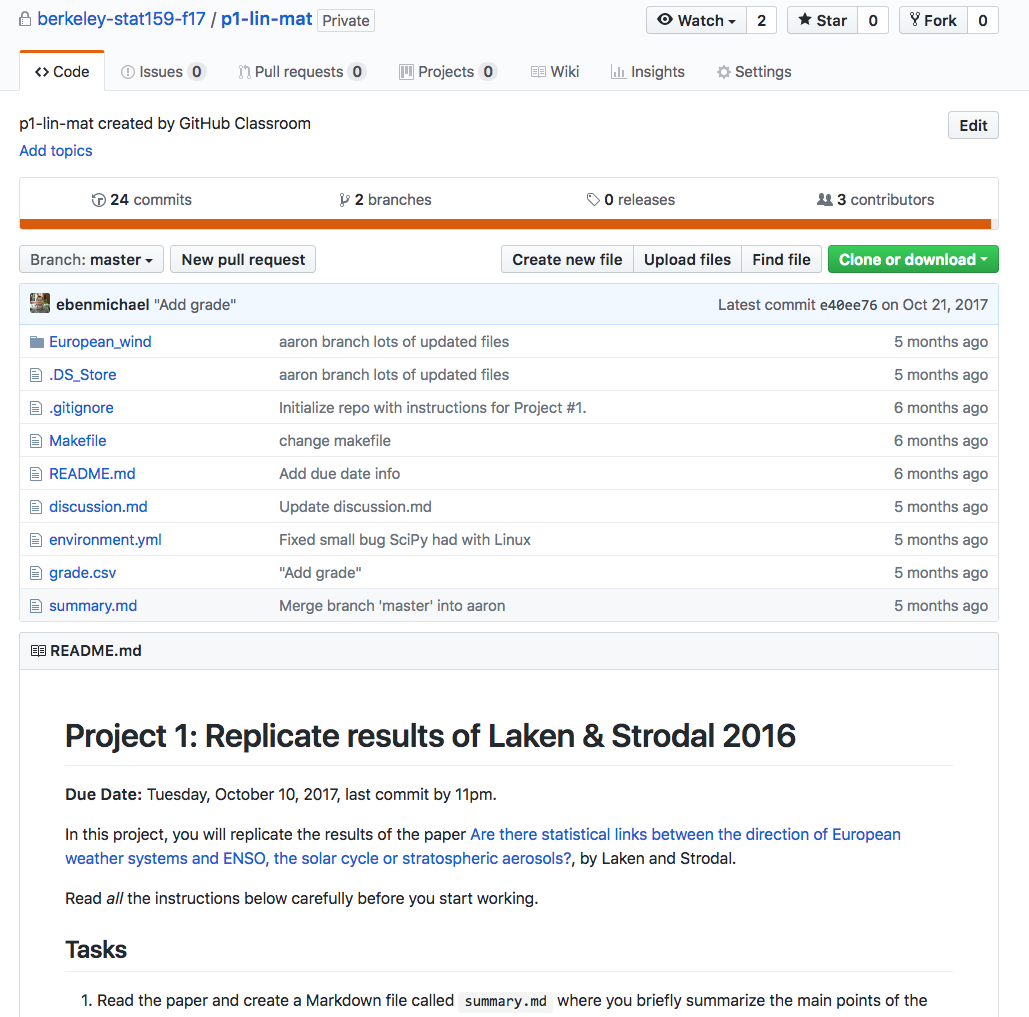 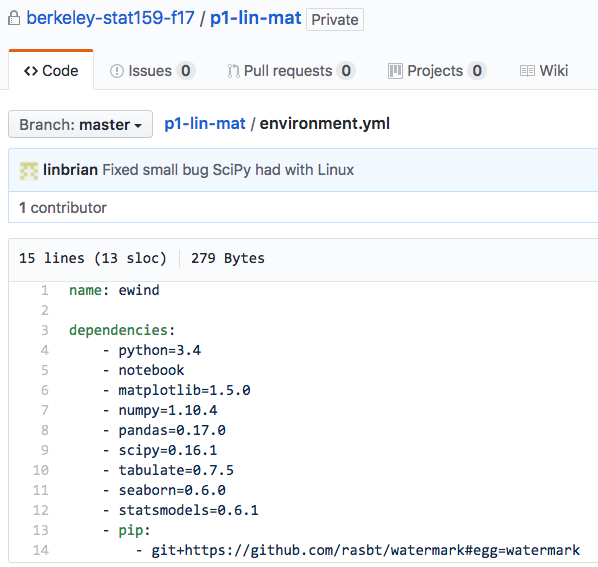 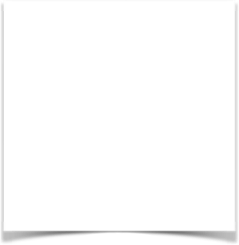 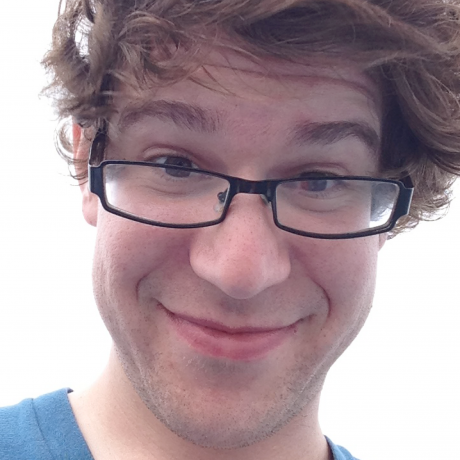 mybinder.org: shareable reproducibility
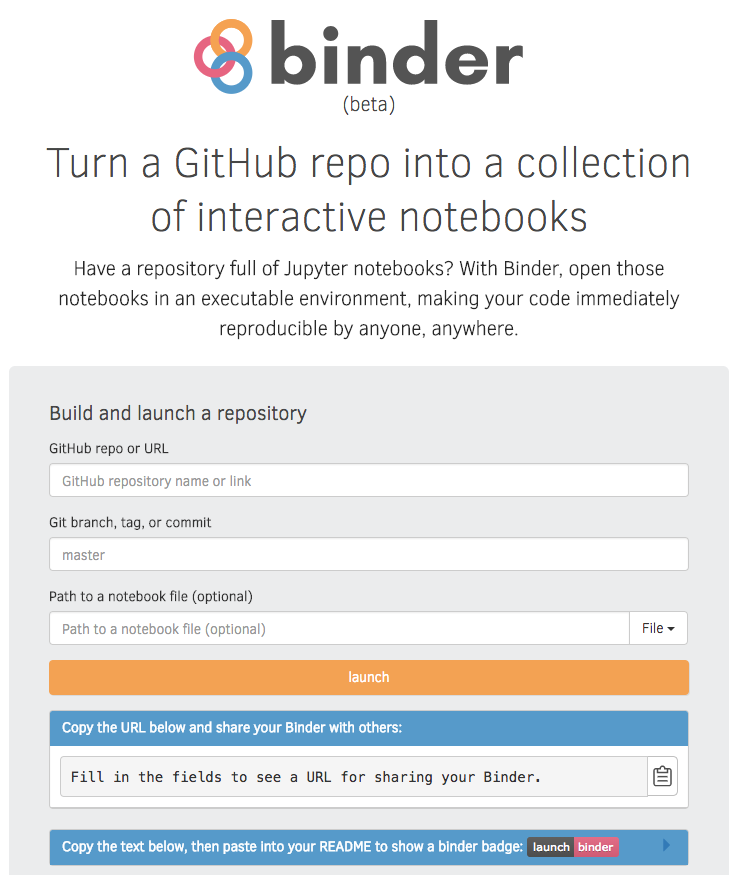 +
Explicit Dependencies
Origins
+
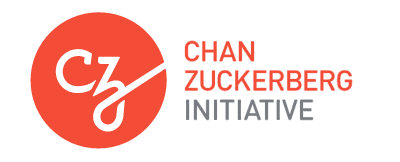 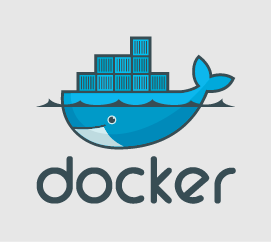 github.com/freeman-lab
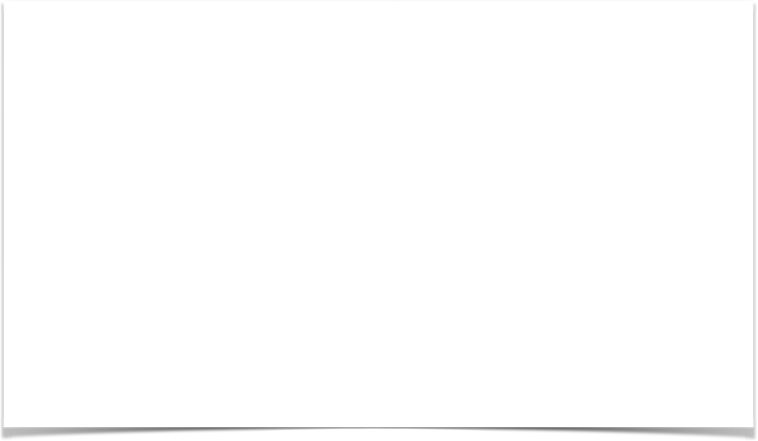 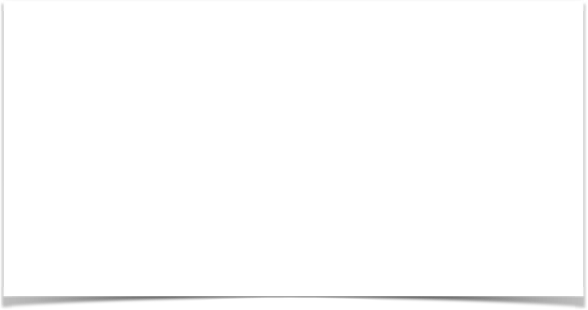 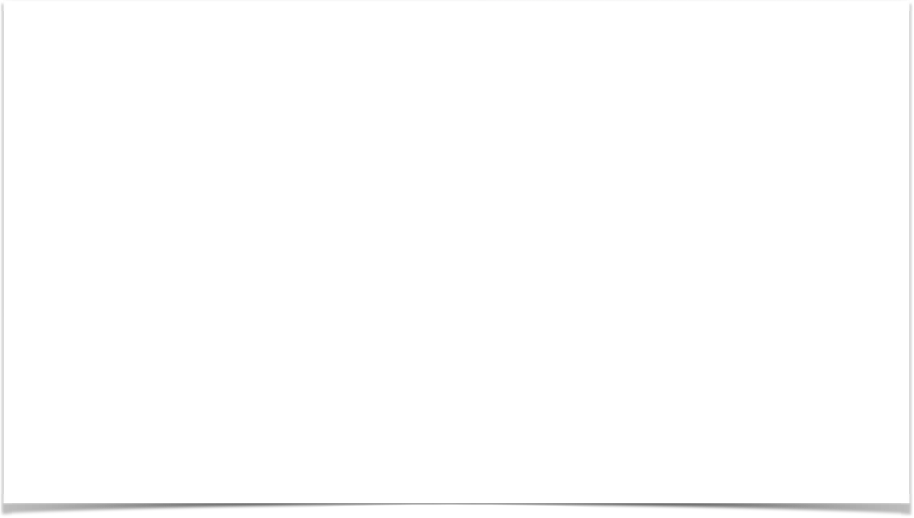 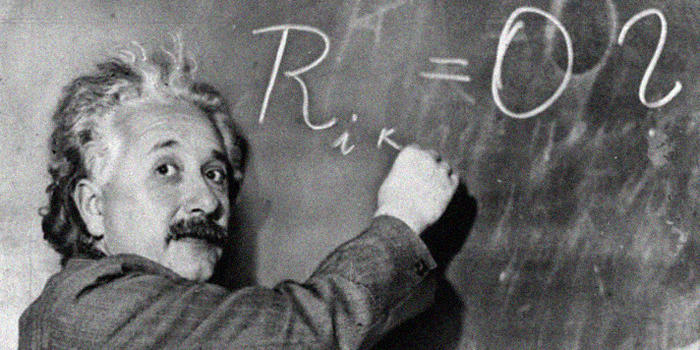 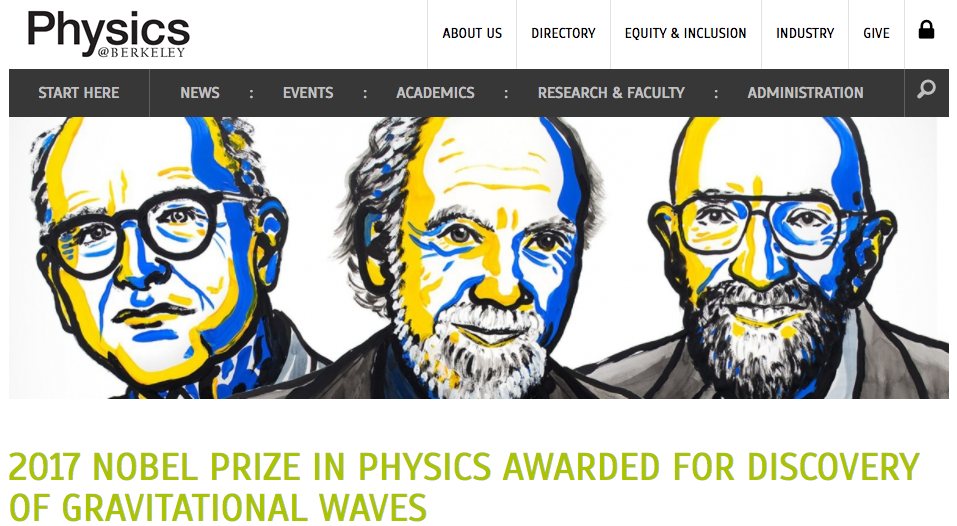 A long time ago in a galaxy far, far away…
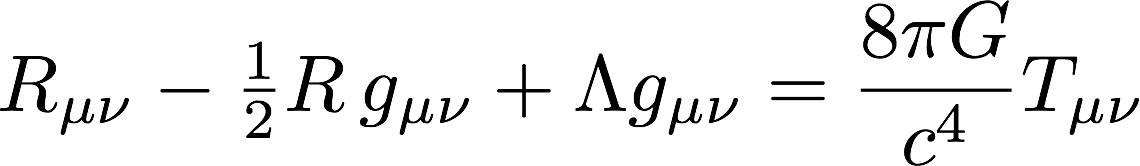 Einstein’s Field Equations of General Relativity, Annalen der Physik, 1916
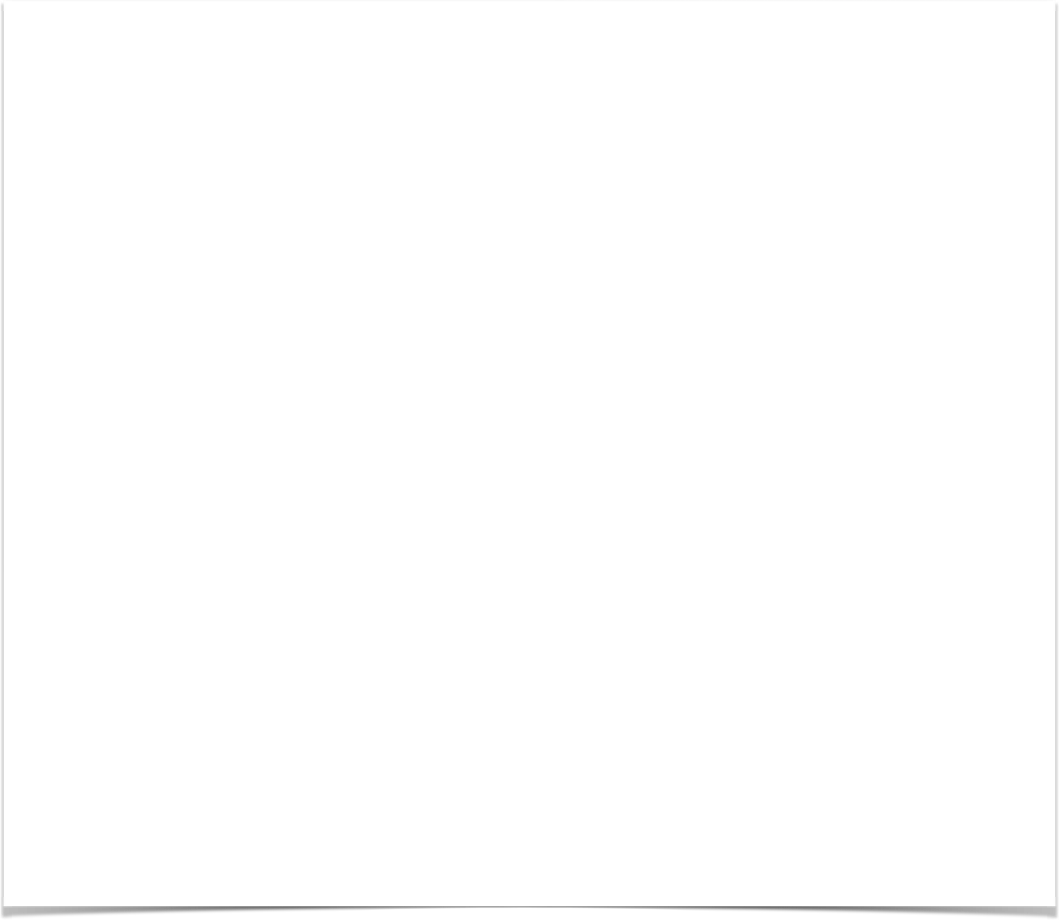 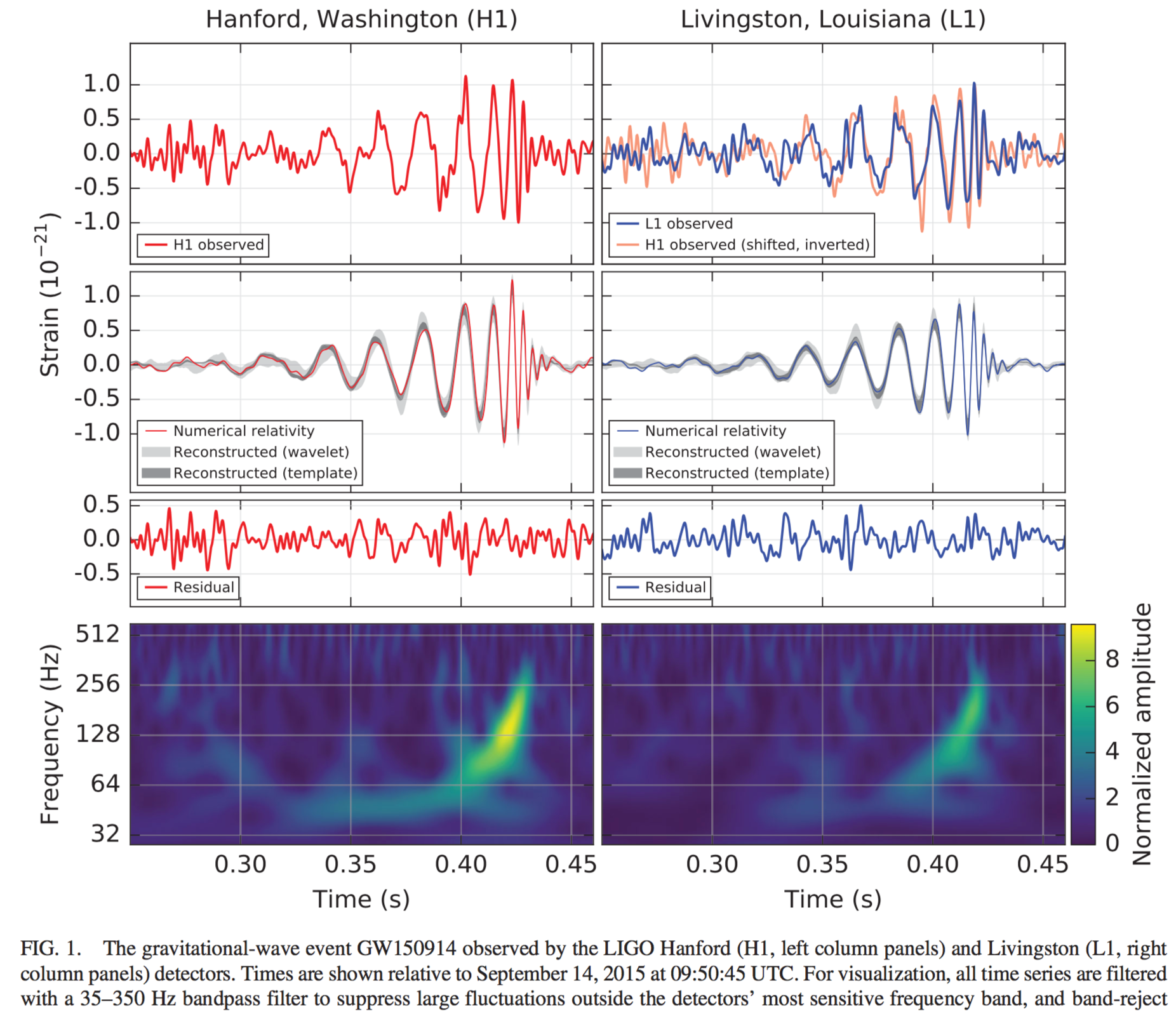 September 14, 2015
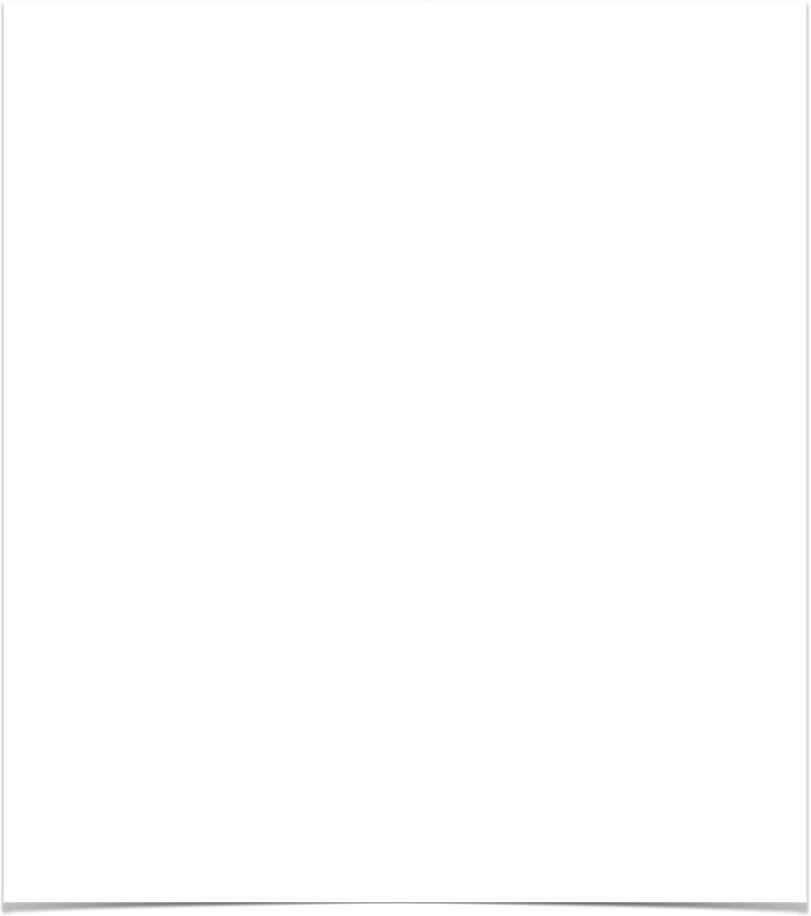 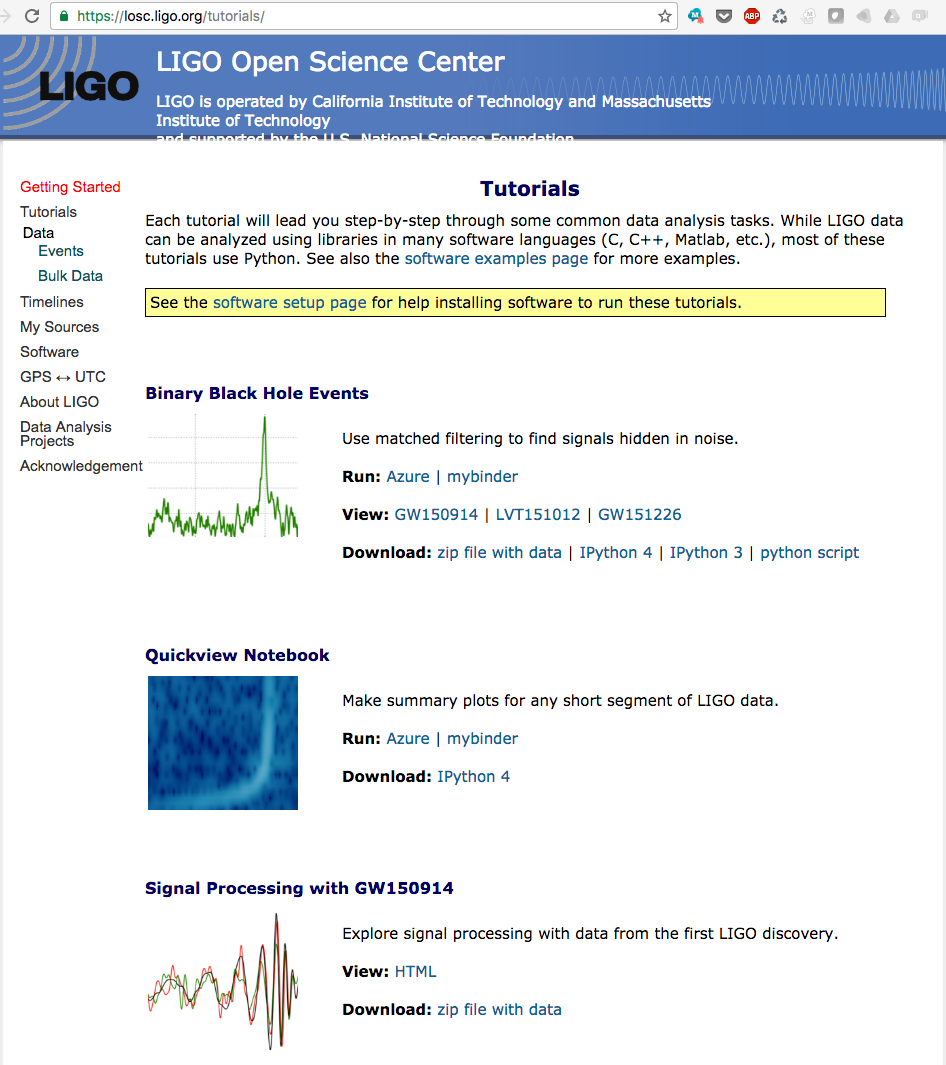 LIGO: Open Science with Jupyter
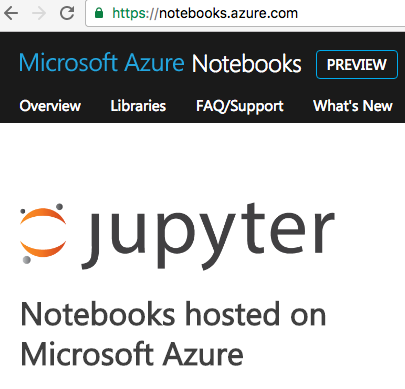 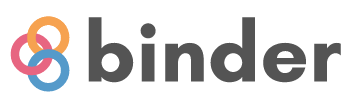 Binder: reproducible, executable scholarship
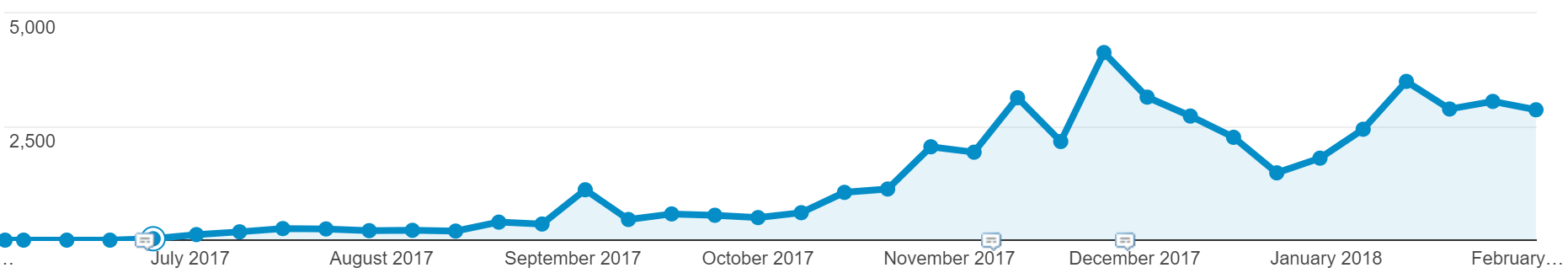 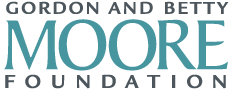 from averaging ~150 people per week to averaging ~2,900 people per week
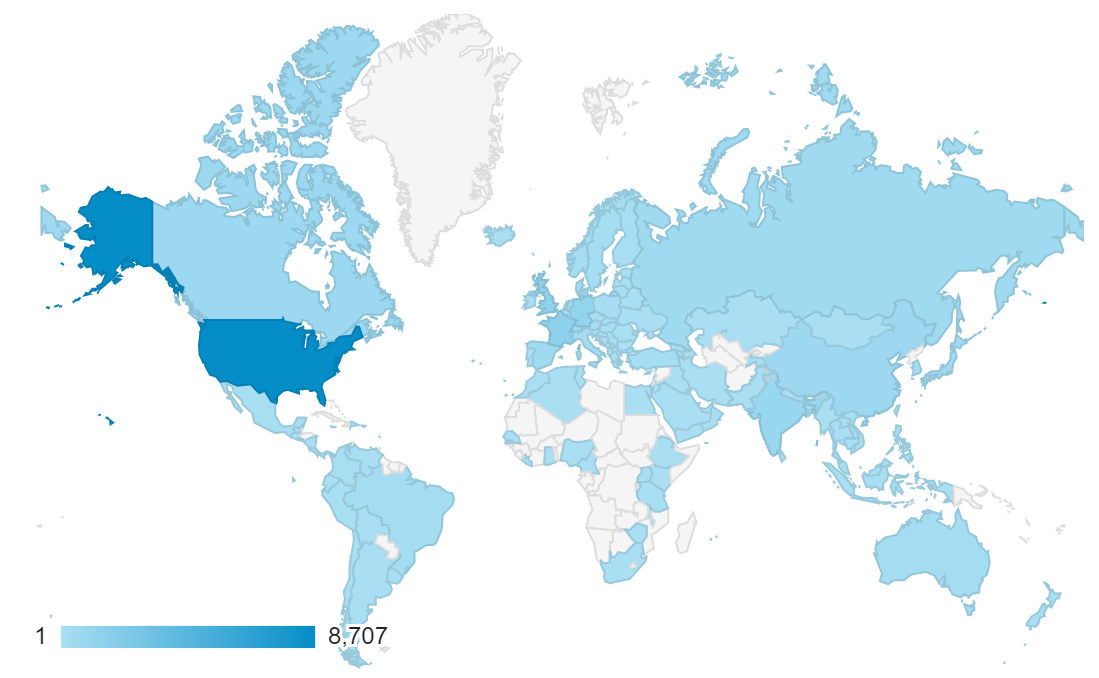 Berkeley: Yuvi Panda, Chris Holdgraf
Cal Poly: Carol Willing
Simula: Min Ragan-Kelley
Jessica Zosa-Forde, Tim Head
Project 3: original analysis
Data: included in repo or linked if too large.
Clean, tested code.
Analysis notebooks and supporting code
Break down your analysis into as many notebooks as is reasonable for convenient reading and execution. 
Main narrative notebook: summarizes and discusses results.
Reproducibility support: Makefile and environment.yml
Good repository practices: README.md, LICENSE, .gitignore.
Use Victoria Stodden's ENABLING REPRODUCIBLE RESEARCH: LICENSING SCIENTIFIC INNOVATION.
A “Standard Playbook”
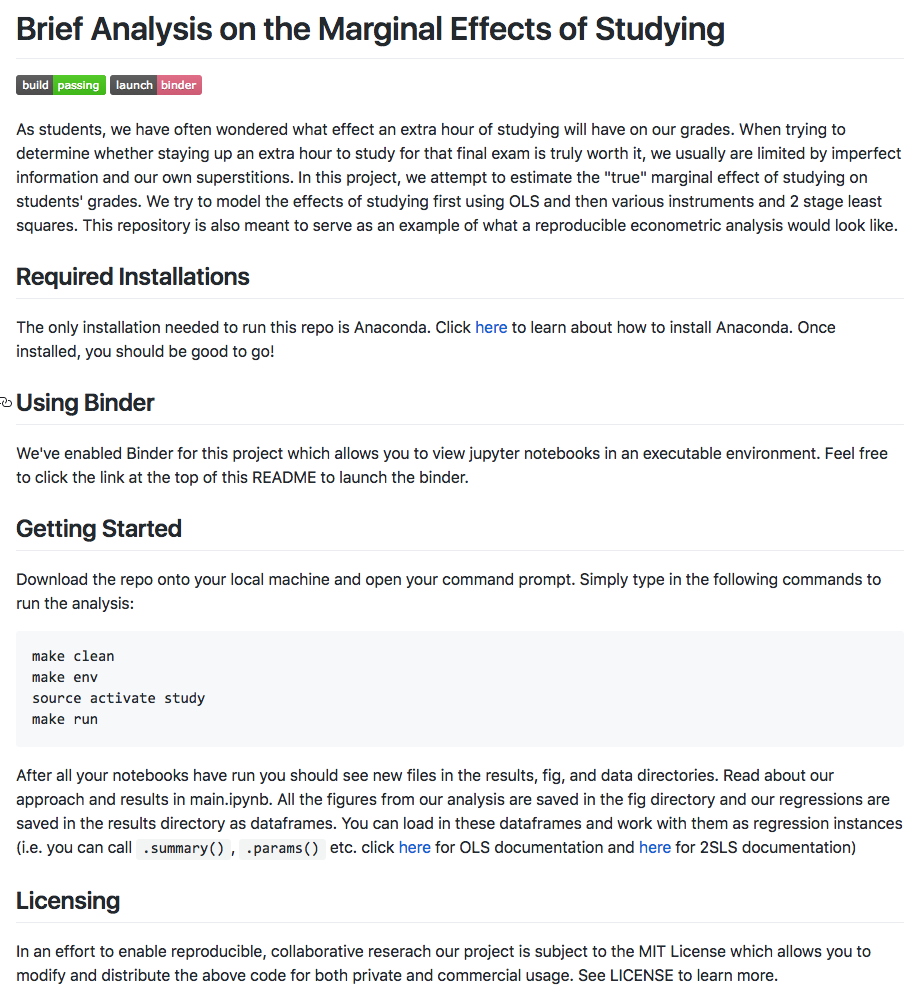 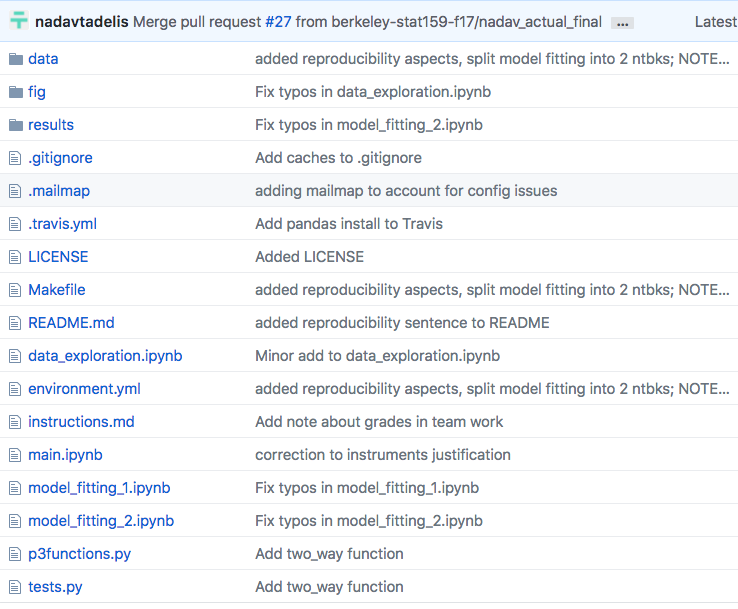 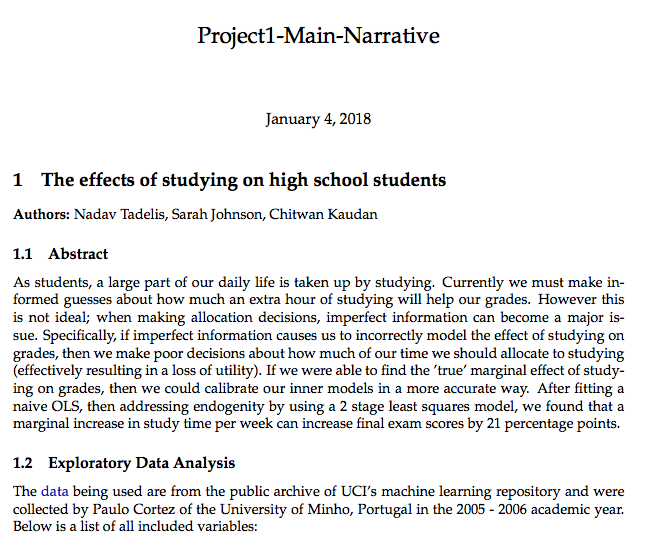 Code and tests
Analysis notebooks
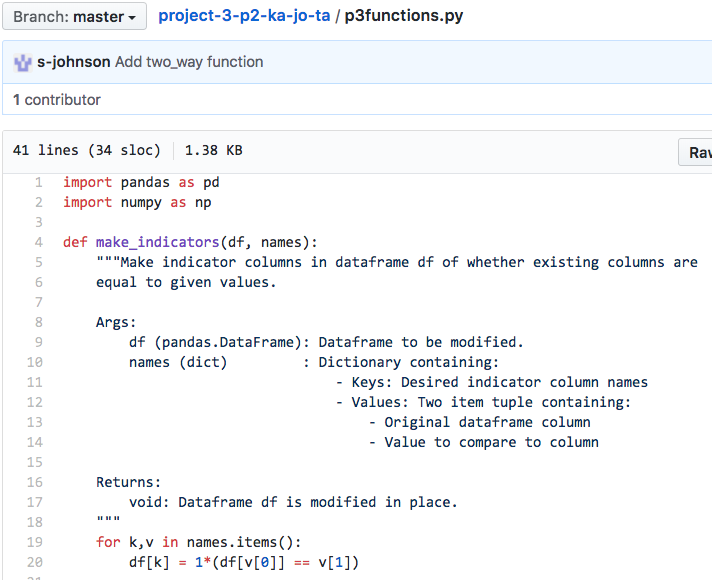 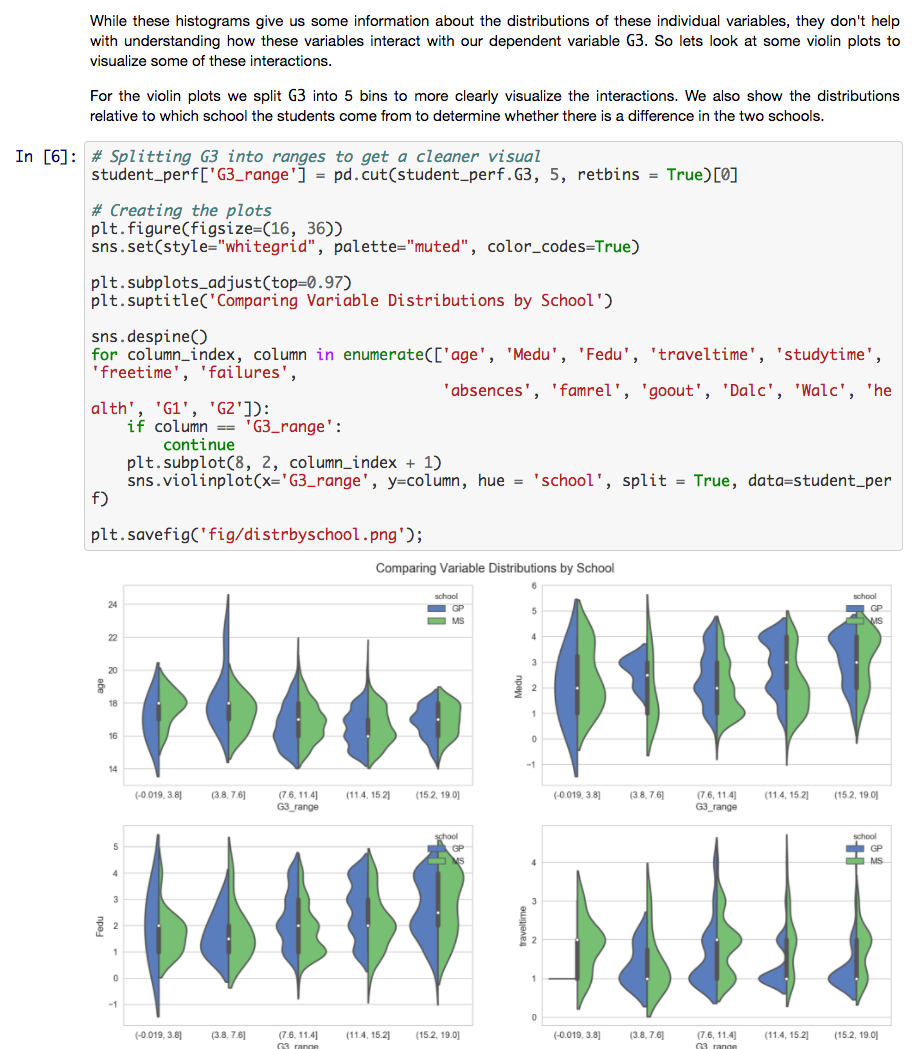 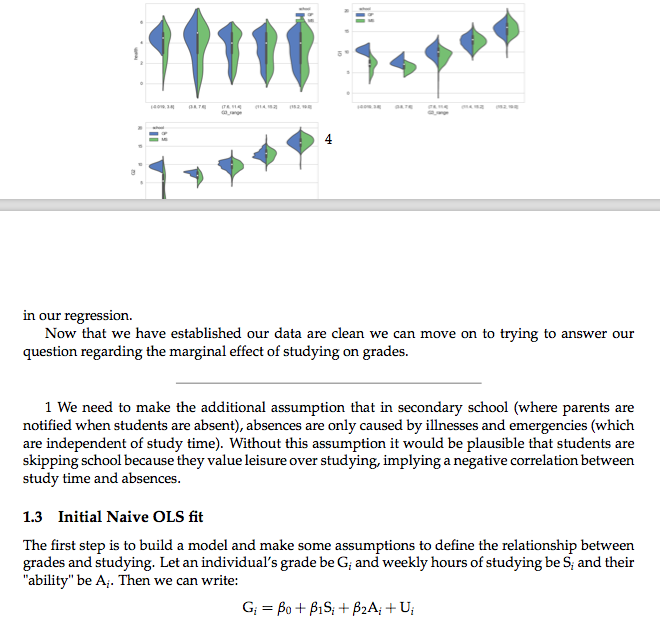 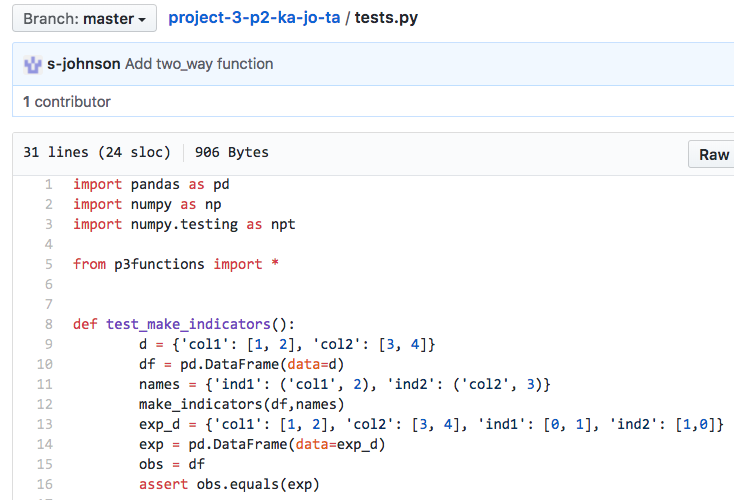 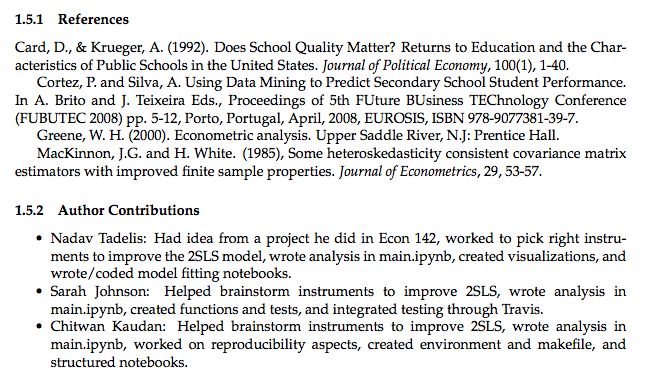 Berkeley’s  Data Science Courses
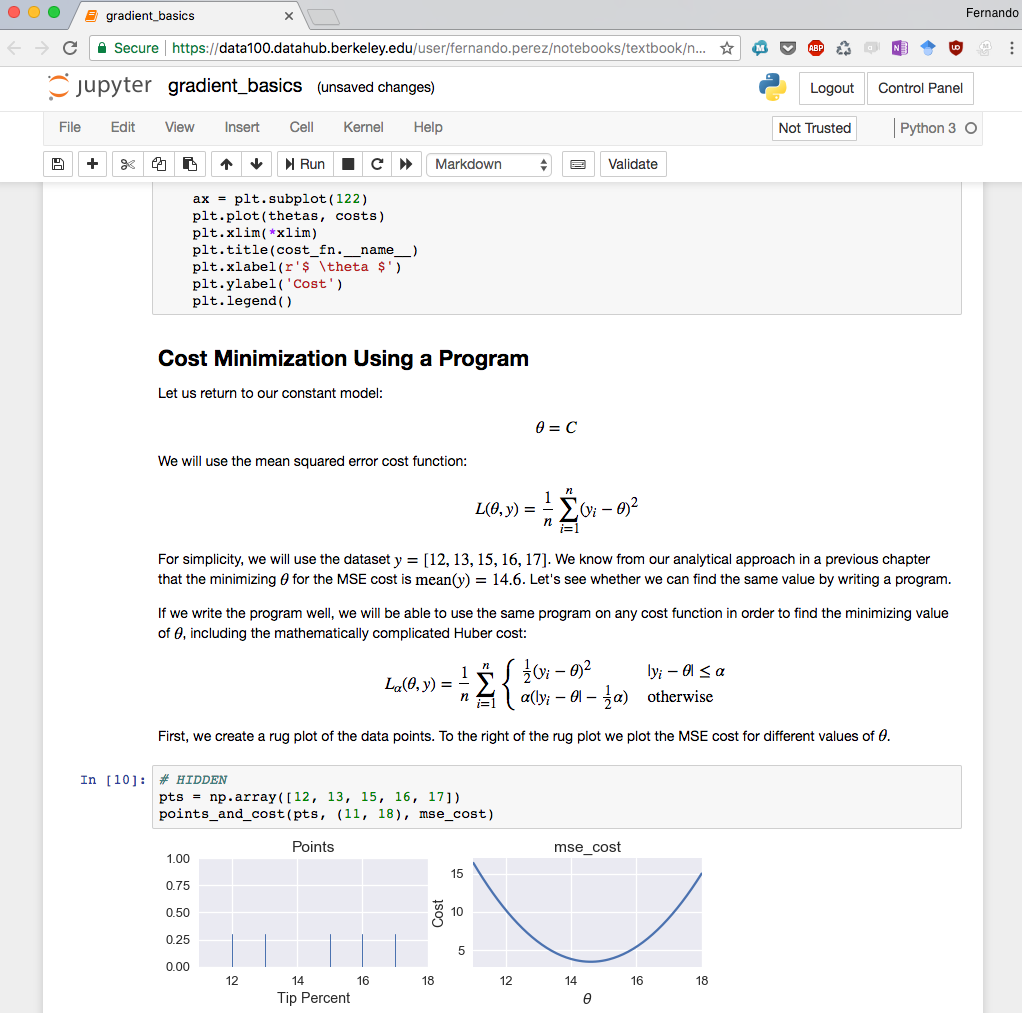 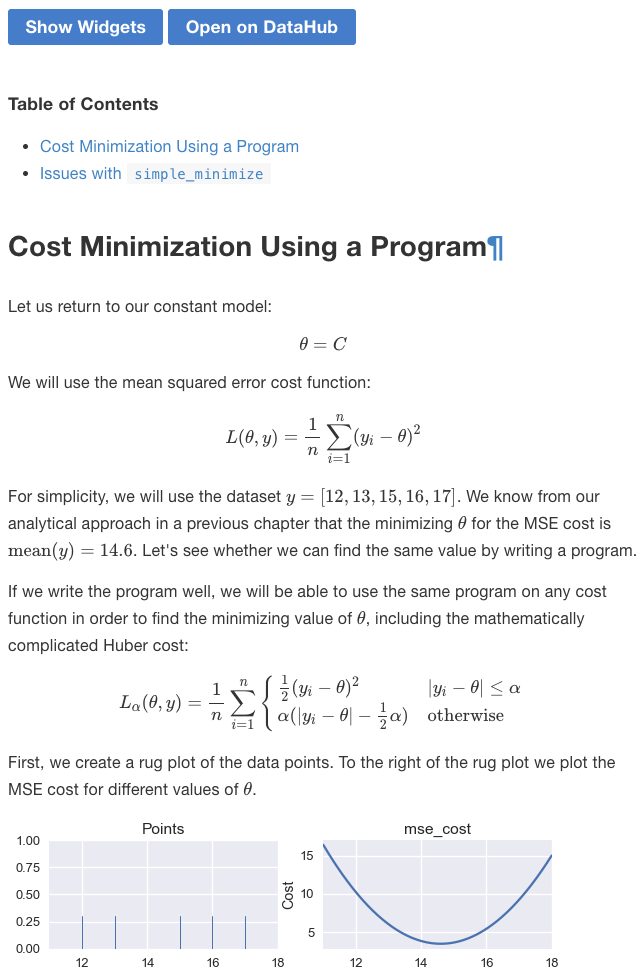 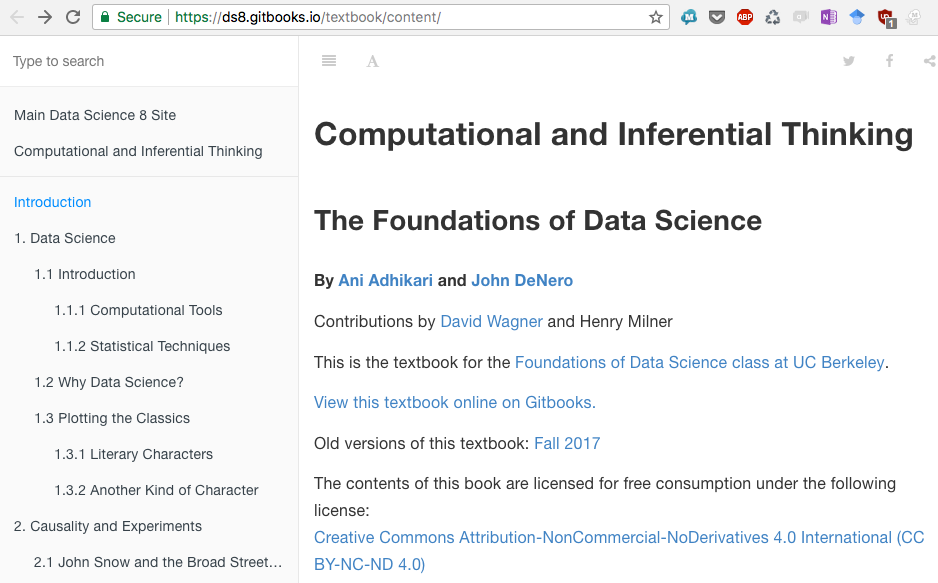 http://data8.org
Freshmen & upper division
Interactive textbooks: Jupyter Notebooks
Course deployment: JupyterHub
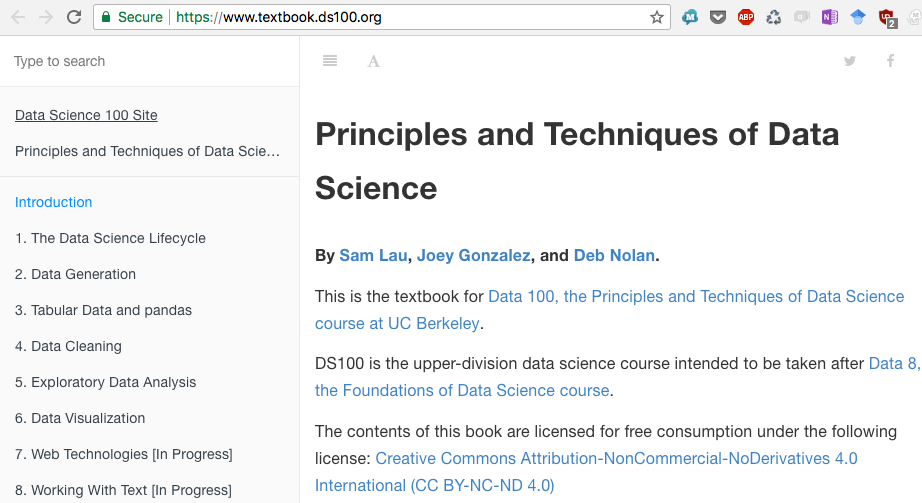 http://ds100.org
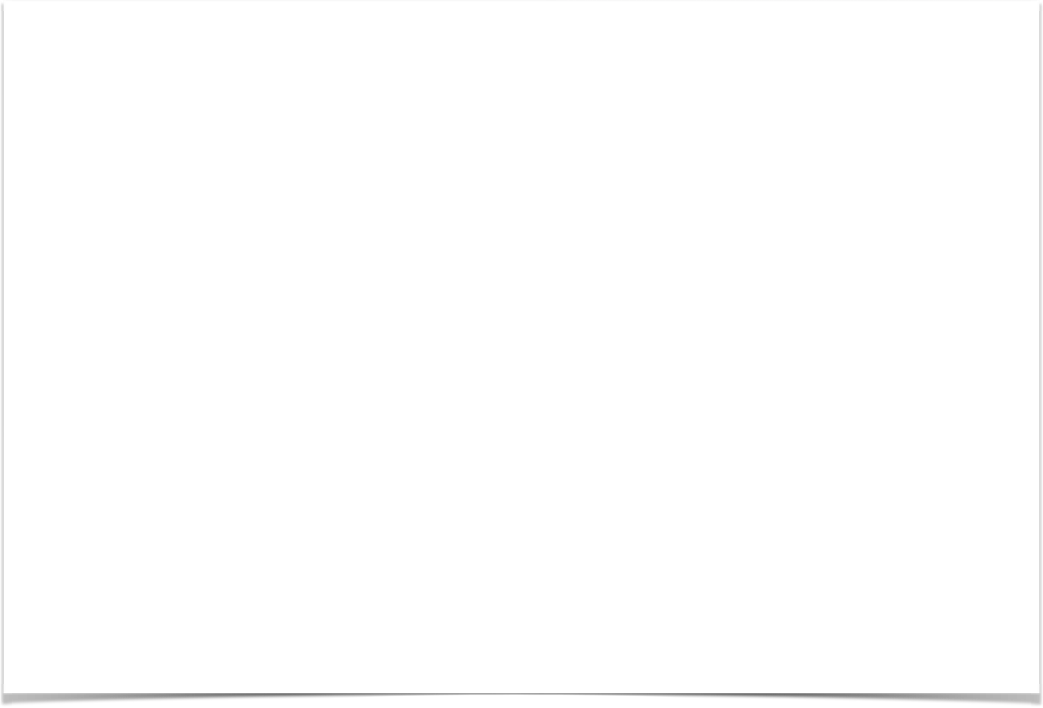 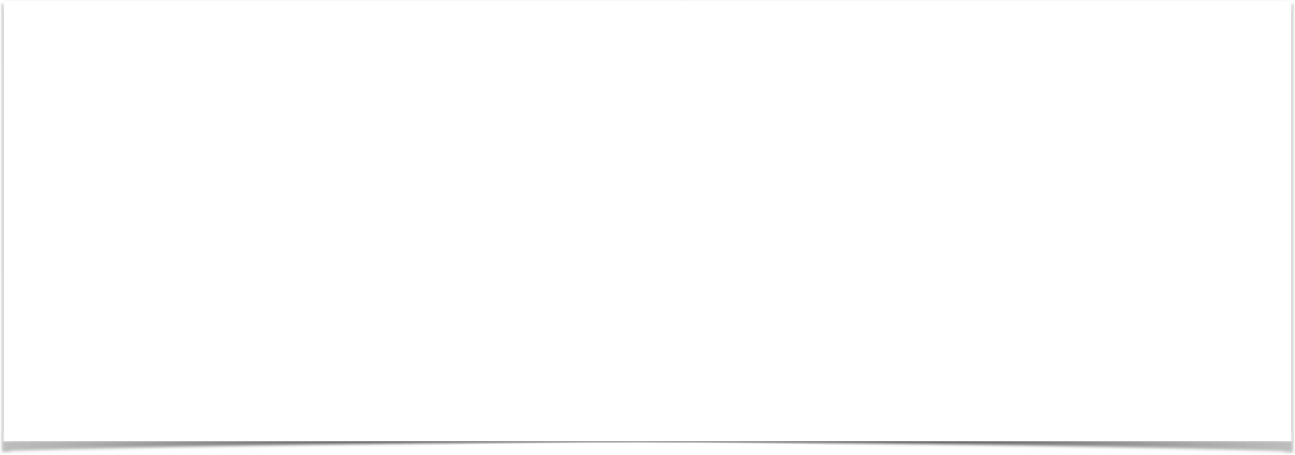 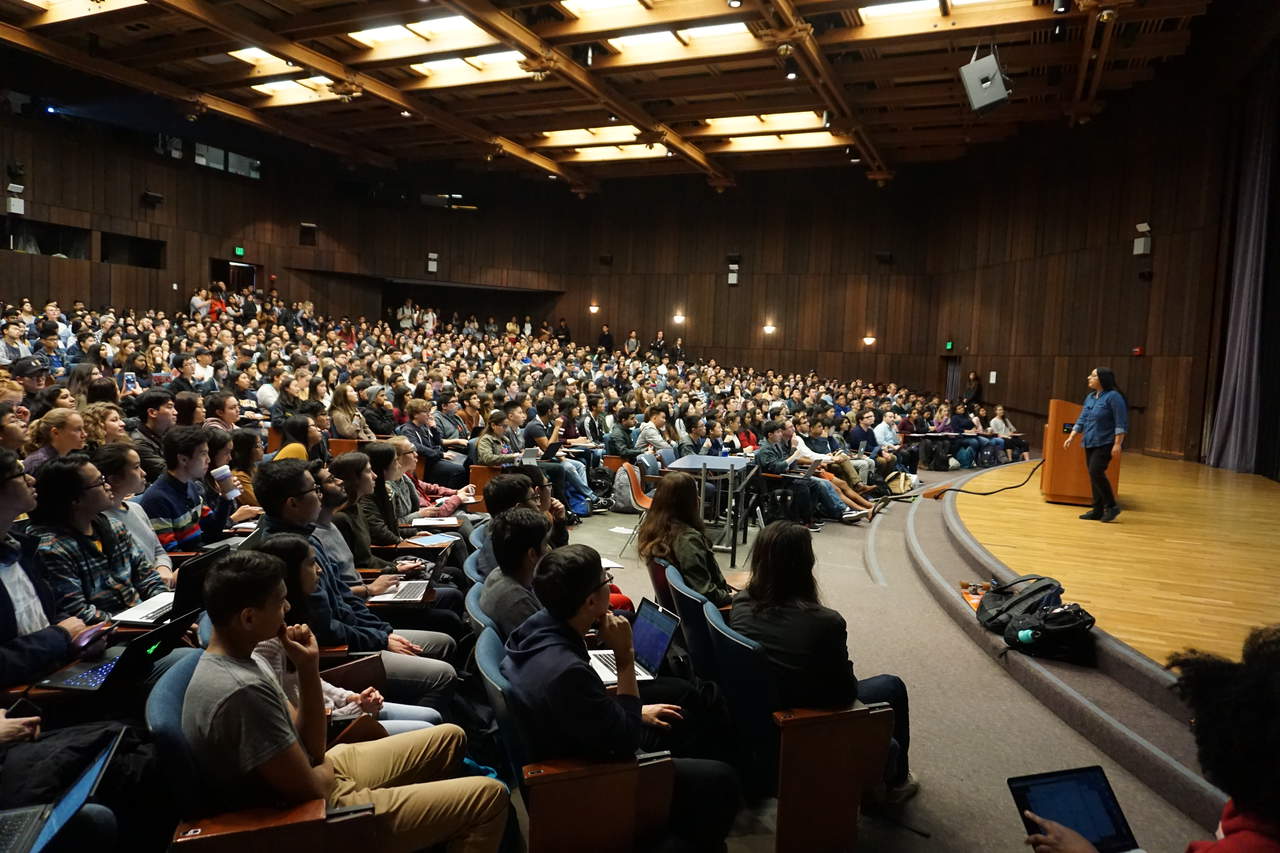 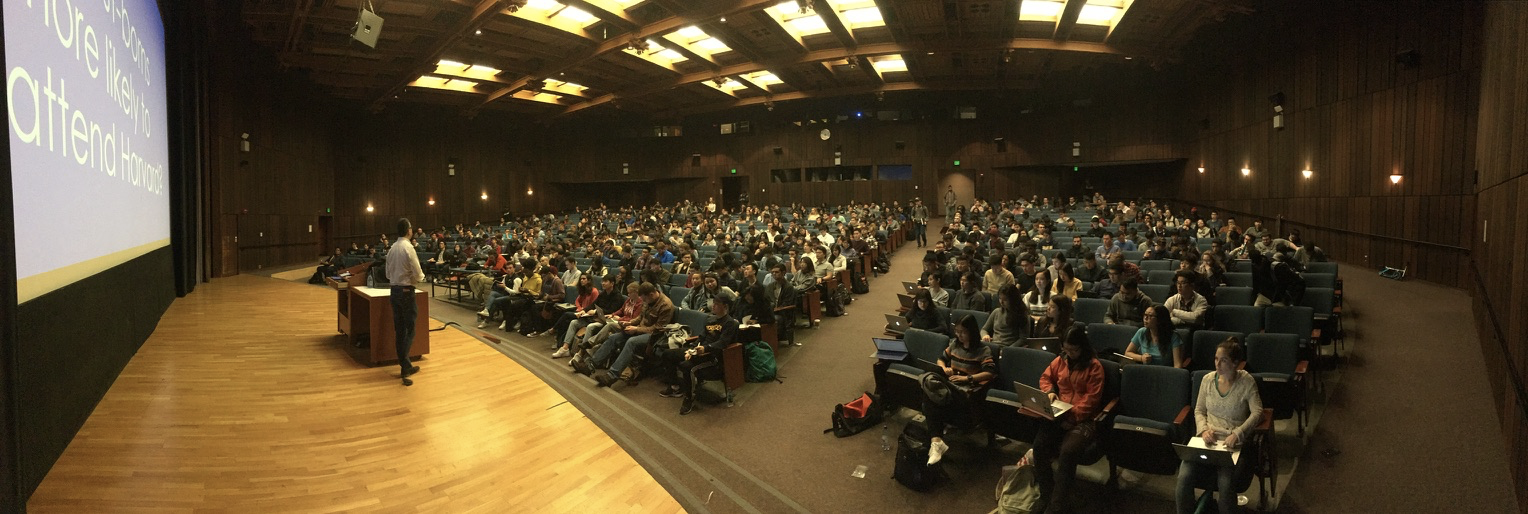 Data 8 & Data100: massive uptake
D8 Sp18: ~1,100 students
First class was yesterday!
D100 Sp18: ~650 students
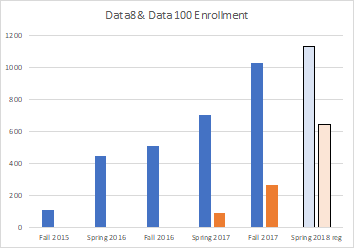 Fastest growing courses in Berkeley history
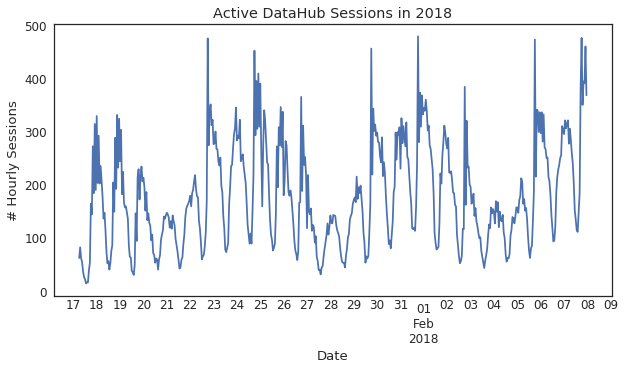 Thanks to:Yuvi Panda (DSEP), Ryan Lovett (Statistics), DSEP team
Berkeley in a few years…
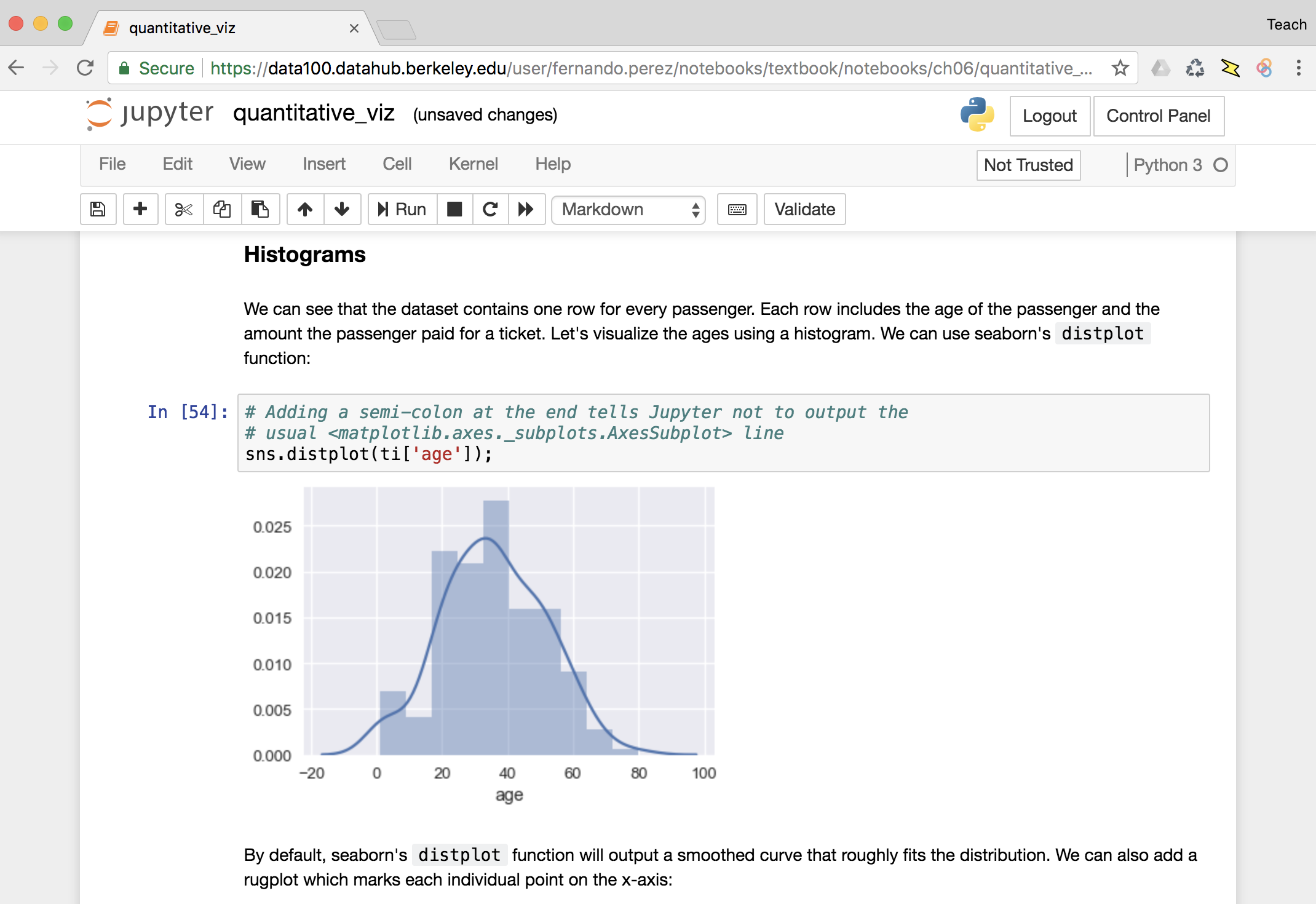 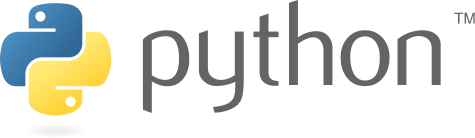 Student feedback
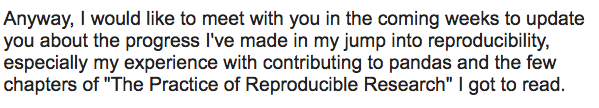 New open source contributor
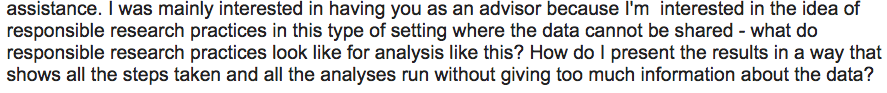 Undergraduate research project
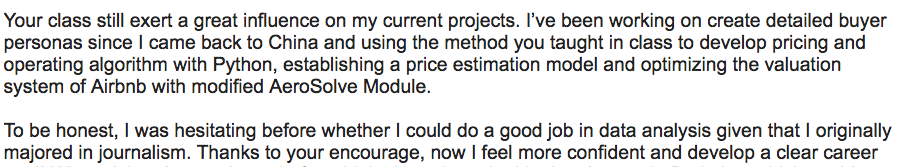 Journalist who now is applying to Data Science graduate programs
In summary
Actionable “template” for reproducible research. 
They can later modify our approach, but they have a starting point.
Good coverage of the tools and skills
But some students struggled seeing the forest for the trees.
Very heterogeneous group in terms of computational background.
“broad” instead of “deep”: 
shallow statistical detail, but issues applicable to virtually any discipline.
Working with real-world problems and data:
Great experience, but ironically, hard to replicate again (Laken’16 is now fixed!)
Thank You!